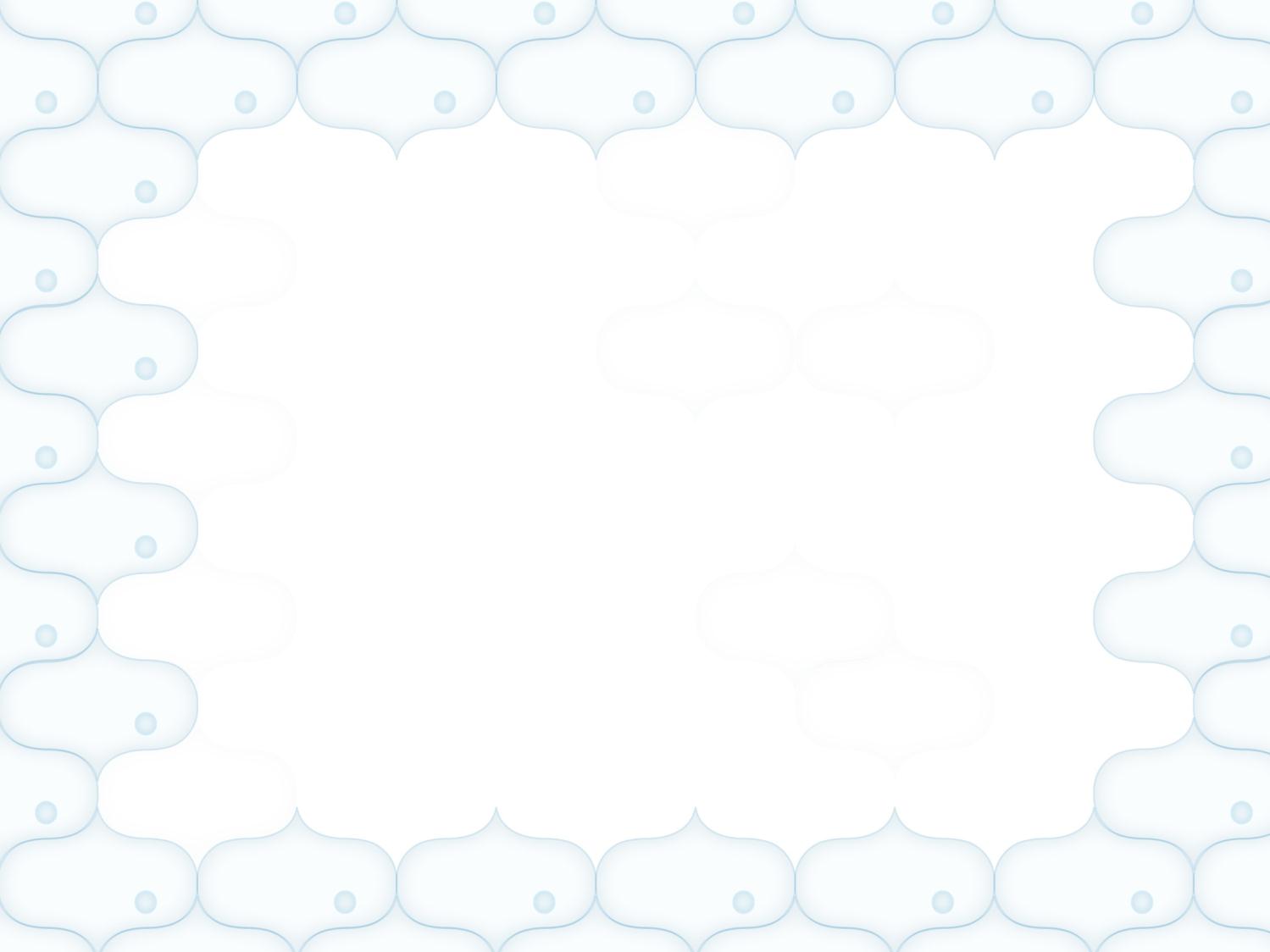 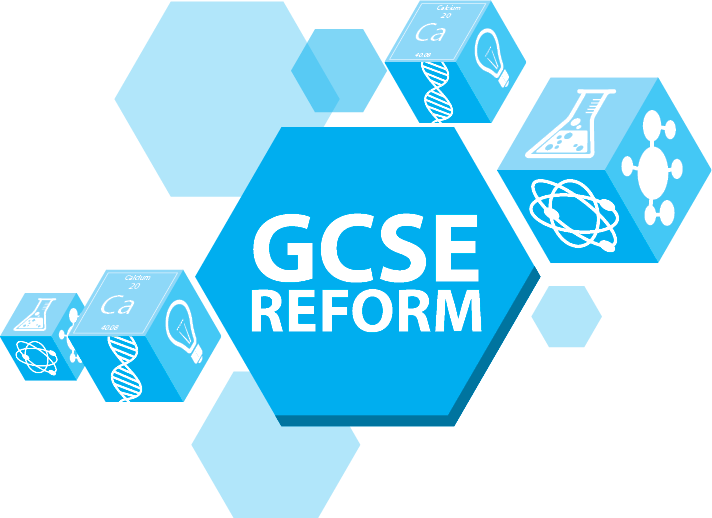 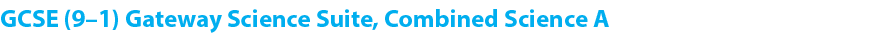 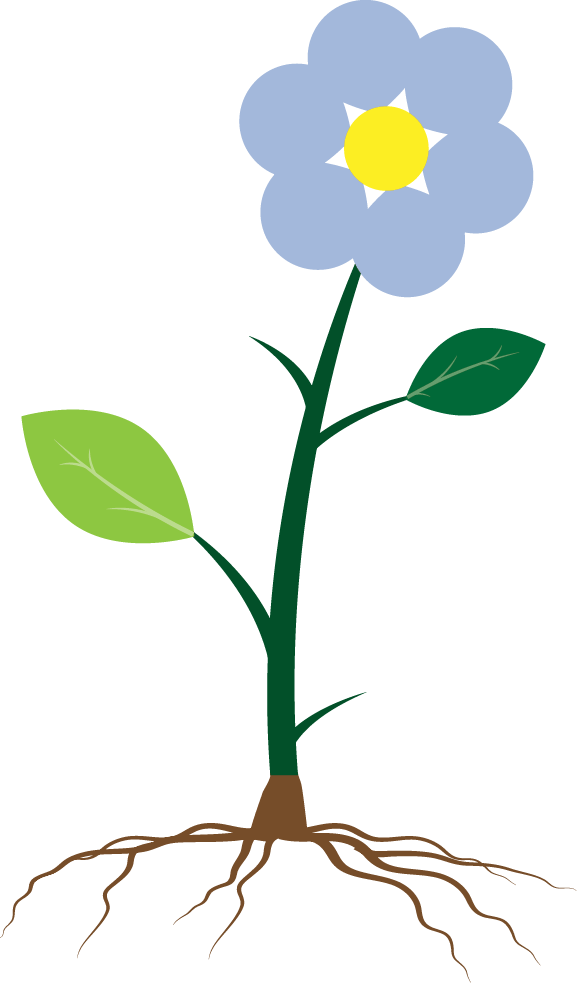 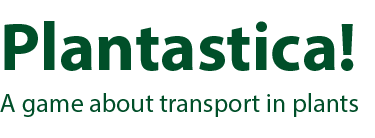 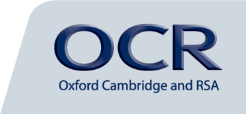 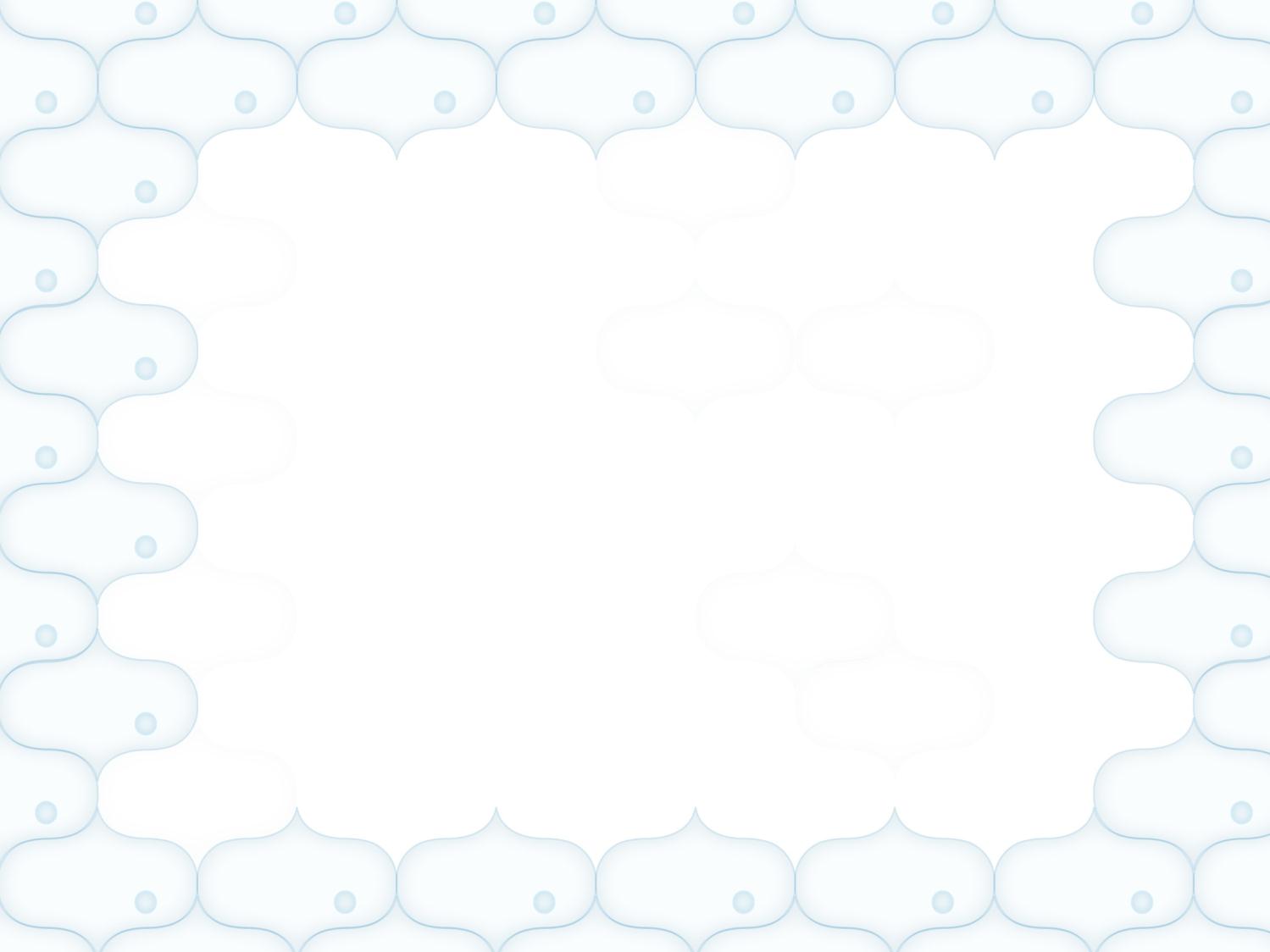 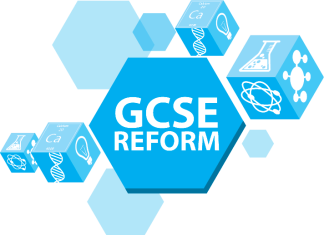 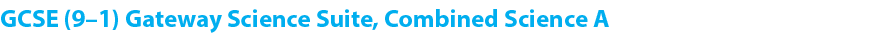 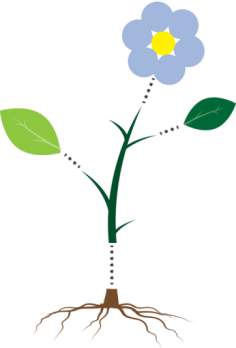 Build a plant by collecting a root, stem, leaves and a flower in a minimum of 5 moves by answering questions about transport in plants.
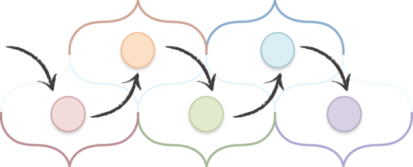 Pick a different coloured nucleus each time to build your plant.
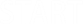 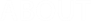 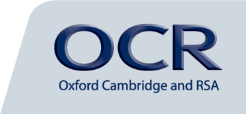 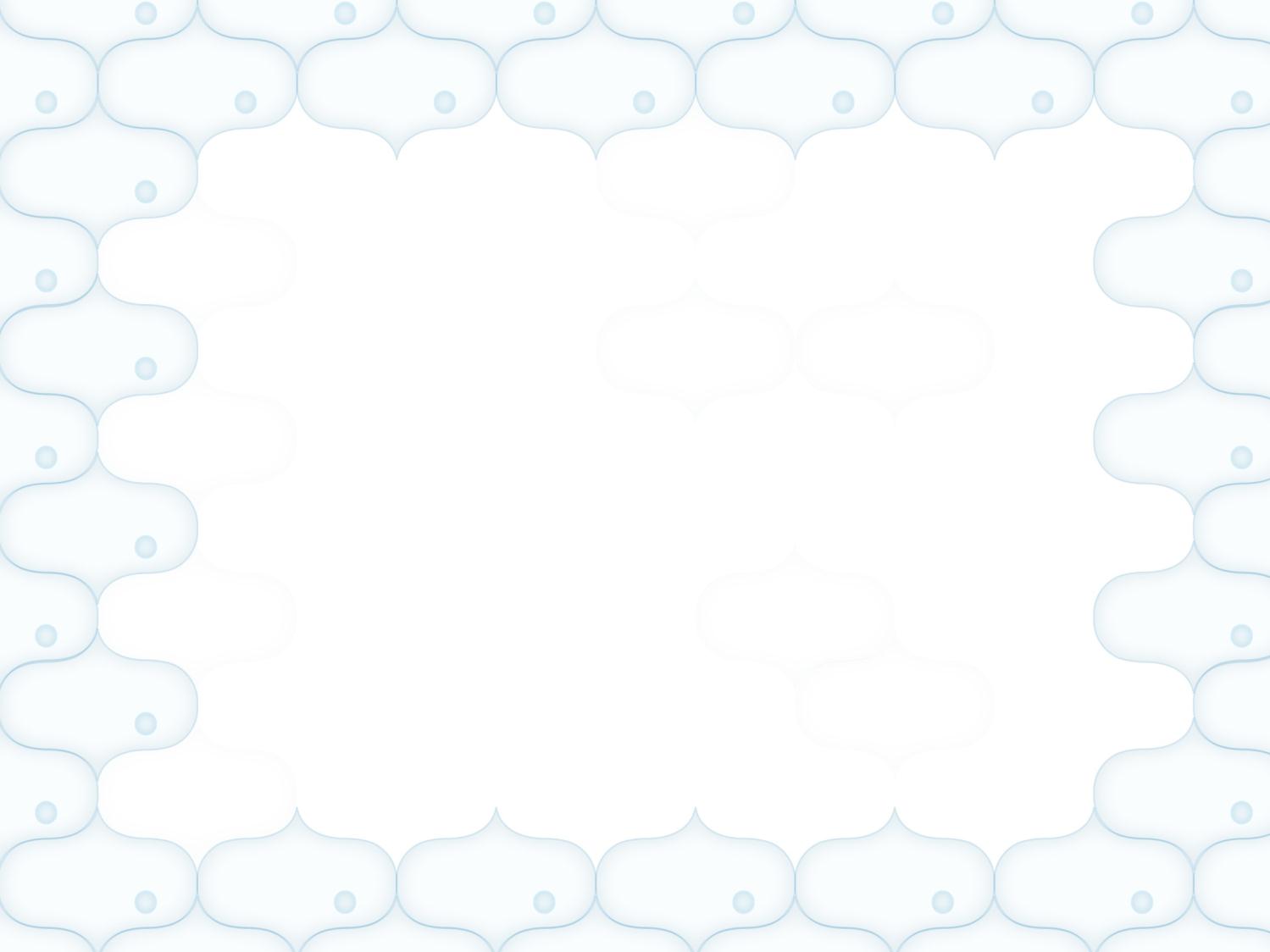 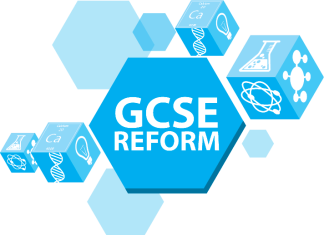 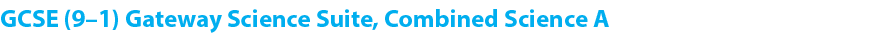 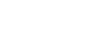 Thank you for using
this OCR resource

Other OCR resources are available at www.ocr.org.uk

To give us feedback on, or ideas about, the OCR resources you have used email resourcesfeedback@ocr.org.uk
OCR Resources: the small print
OCR’s resources are provided to support the teaching of OCR specifications, but in no way constitute an endorsed teaching method that is required by the Board, and the decision to use them lies with the individual teacher.   Whilst every effort is made to ensure the accuracy of the content, OCR cannot be held responsible for any errors or omissions within these resources. 
	
© OCR 2015 - This resource may be freely copied and distributed, as long as the OCR logo and this message remain intact and OCR is acknowledged as the originator of this work.
 
OCR acknowledges the use of the following content:
Roots: kstudija/Shutterstock.com  Stems, leaves and flowers: art marta/Shutterstock.com  Carrot: Jane Rix/Shutterstock.com  Varigated leaf: paprika/Shutterstock.com
Please get in touch if you want to discuss the accessibility of resources we offer to support delivery of our qualifications: resources.feedback@ocr.org.uk
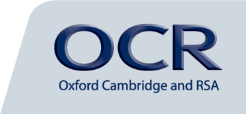 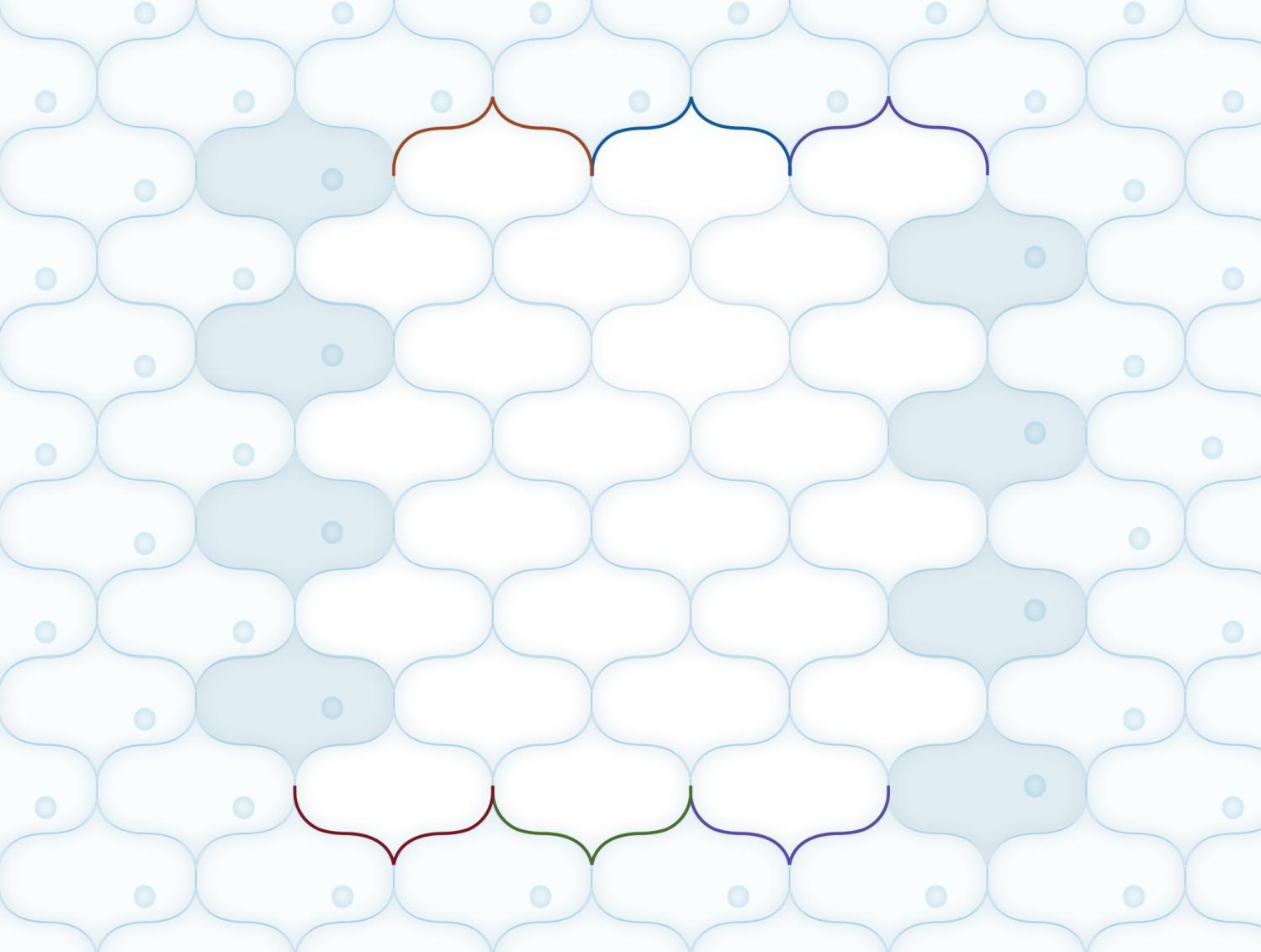 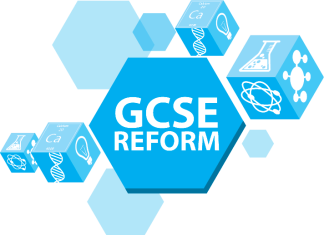 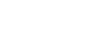 Stems
Leaves
Flowers
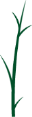 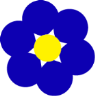 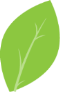 5
13
21
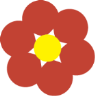 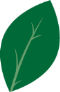 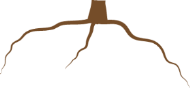 1
9
17
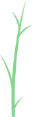 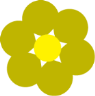 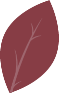 6
14
22
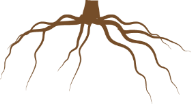 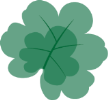 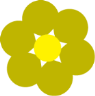 2
10
18
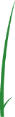 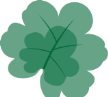 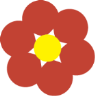 7
15
23
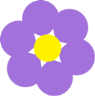 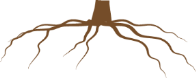 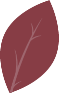 3
11
19
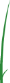 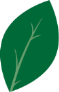 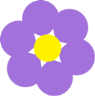 8
16
24
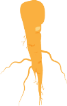 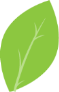 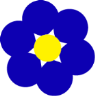 4
12
20
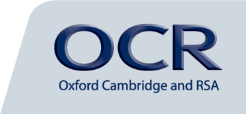 Roots
Leaves
Flowers
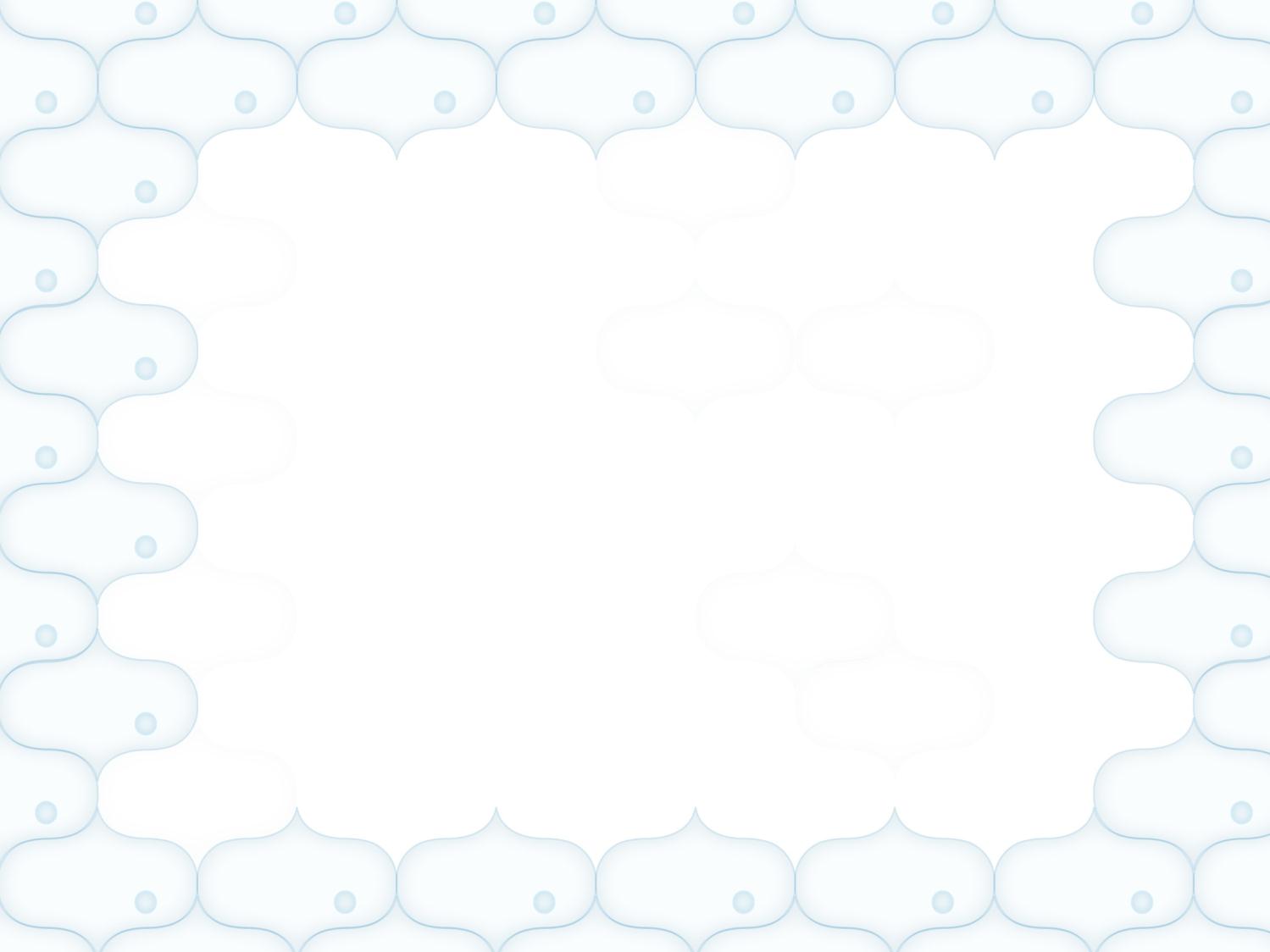 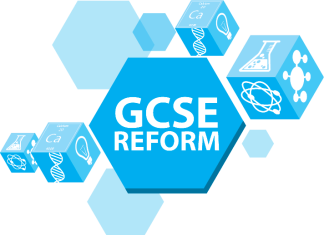 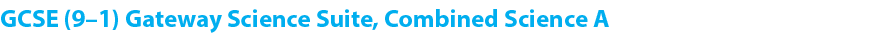 Question 1

Other than water, what else is taken up by a plant’s root hair cells?
Mineral ions
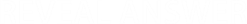 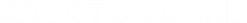 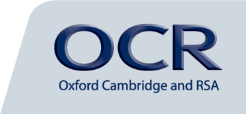 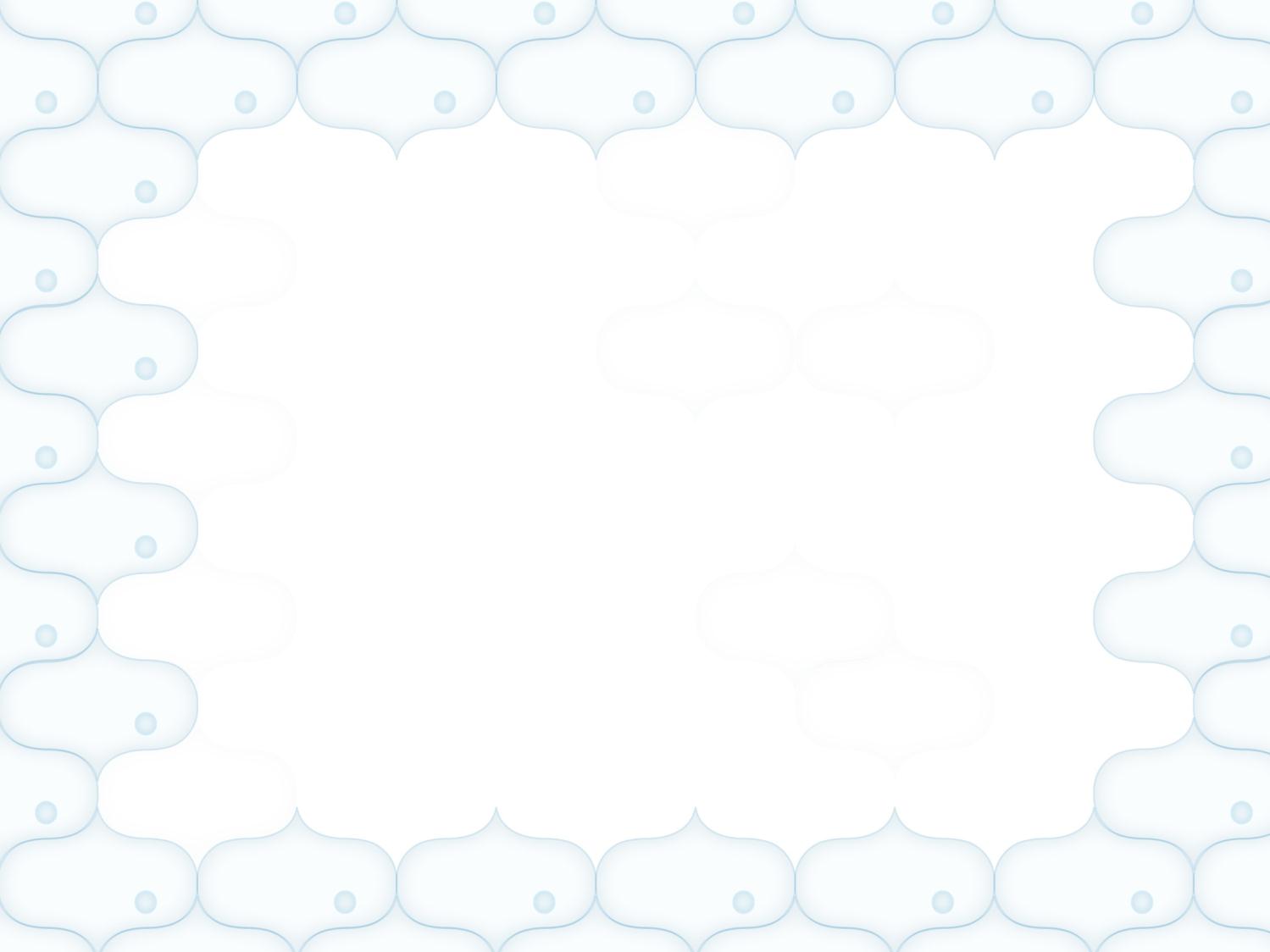 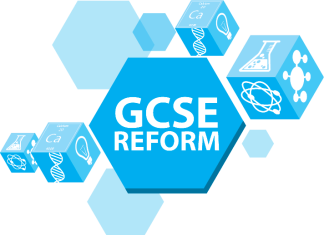 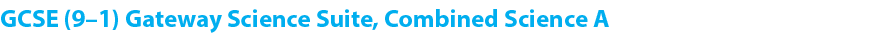 Question 2

What name is given to the tissue through which most water moves up the stem?
Xylem
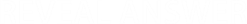 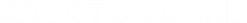 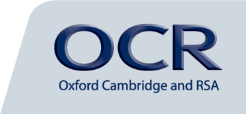 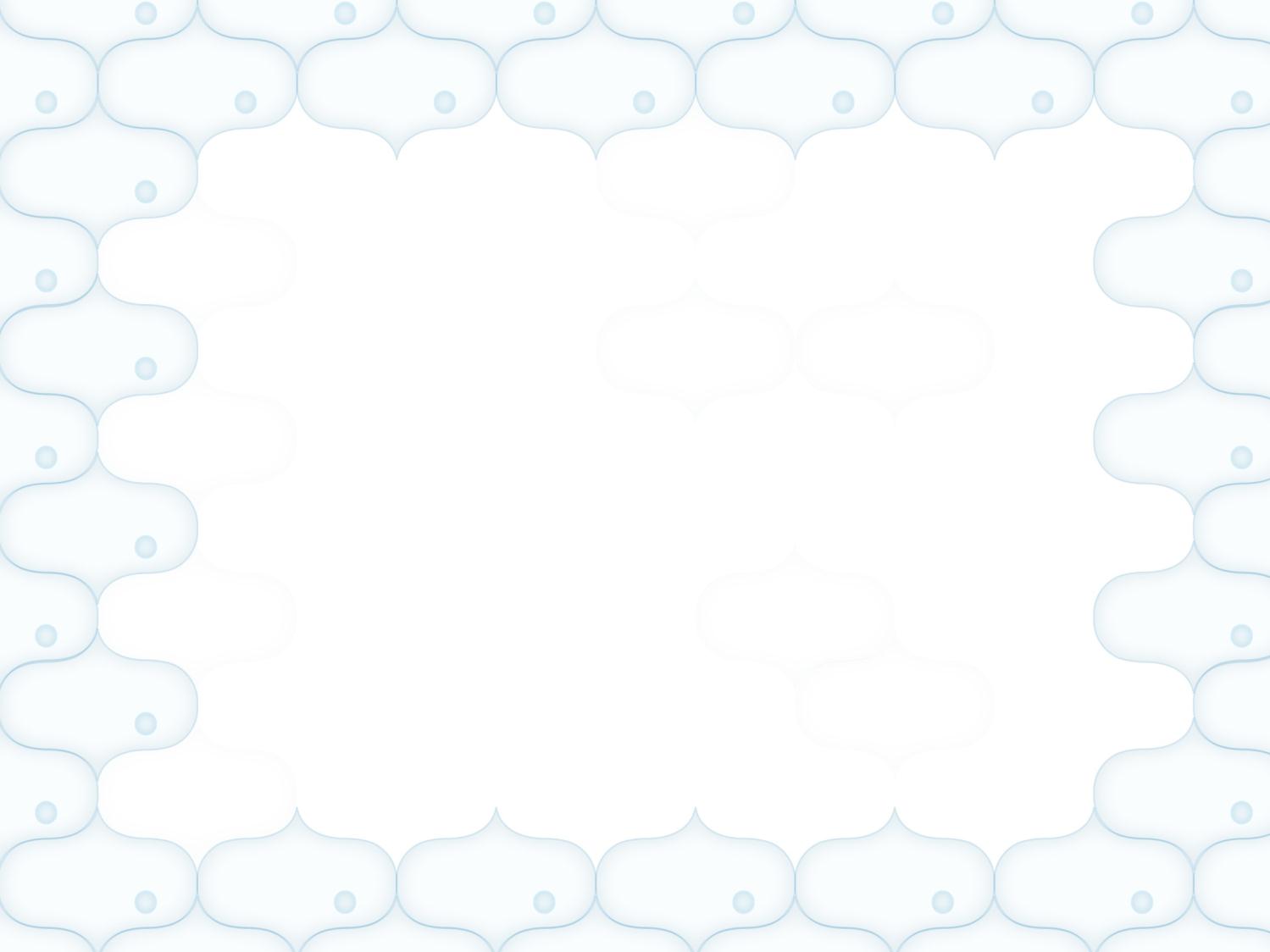 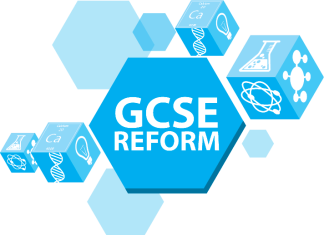 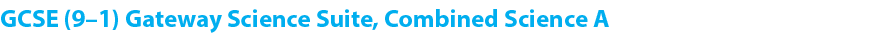 Question 3

What is the name of the specialised plant cell that absorbs water from the ground?
Root hair cell
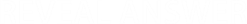 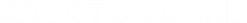 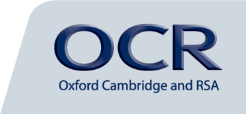 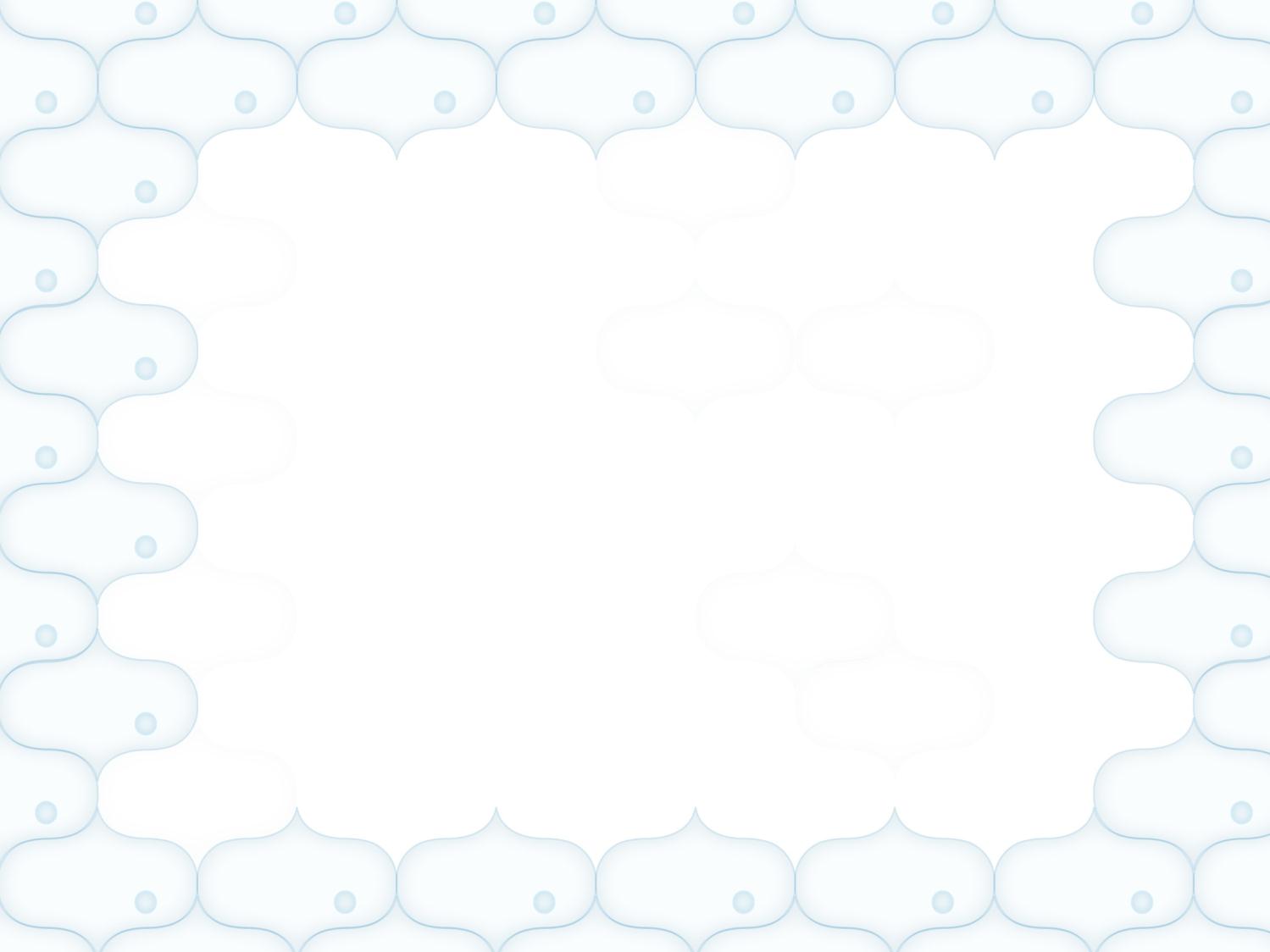 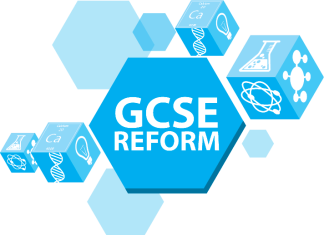 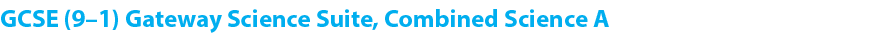 Question 4

What direction do substances travel in the xylem?
Upwards/from the root to the leaf
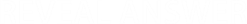 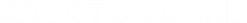 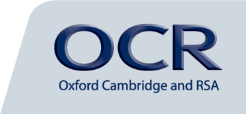 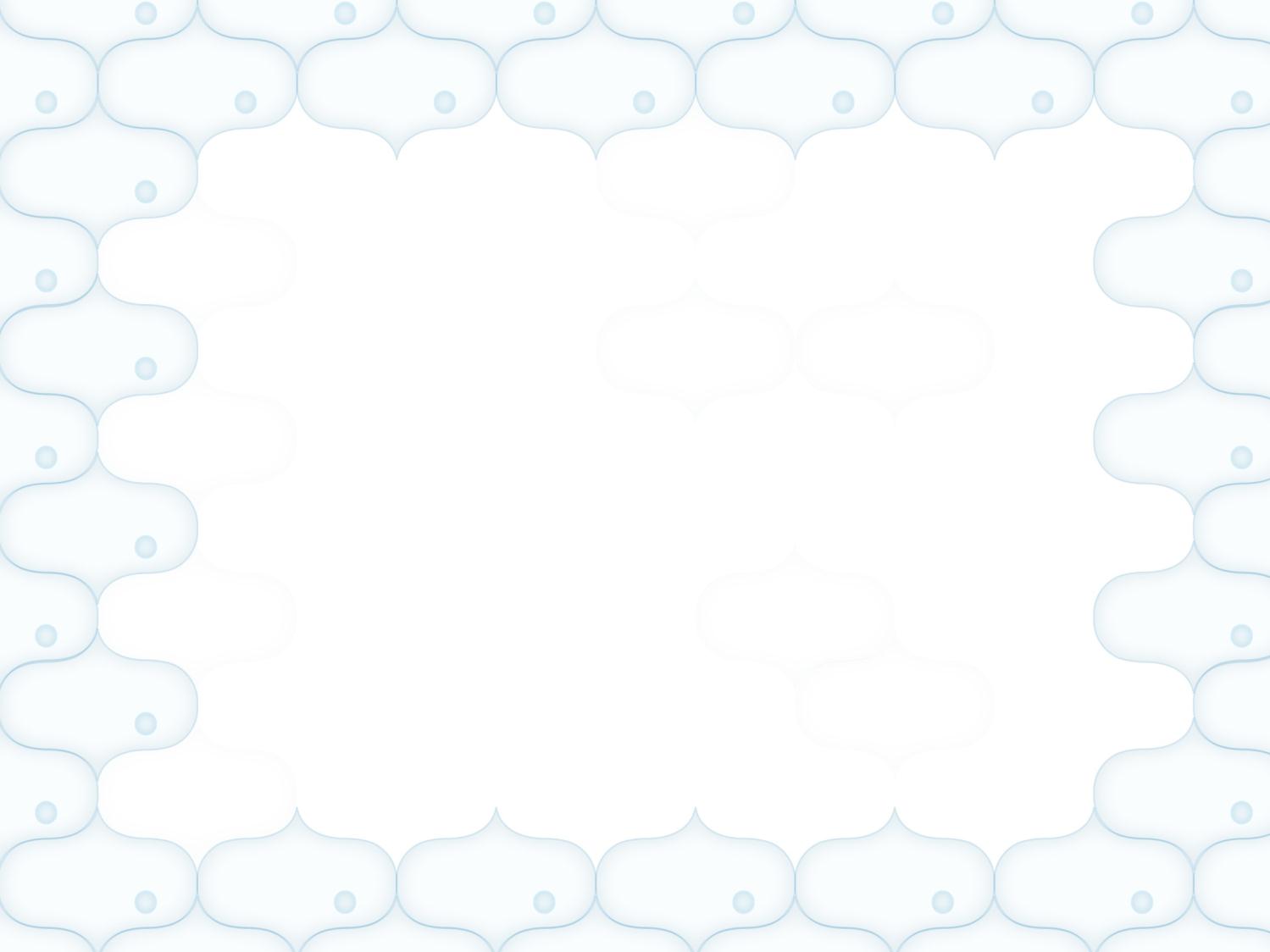 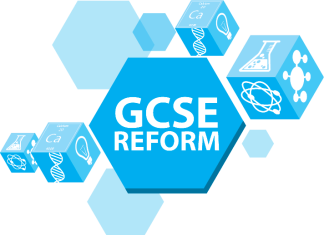 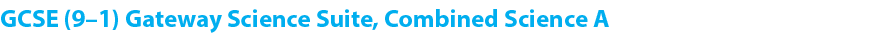 Question 5

What specialised plant cells control the opening and closing of the stomata?
Guard cells
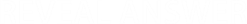 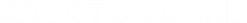 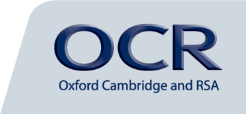 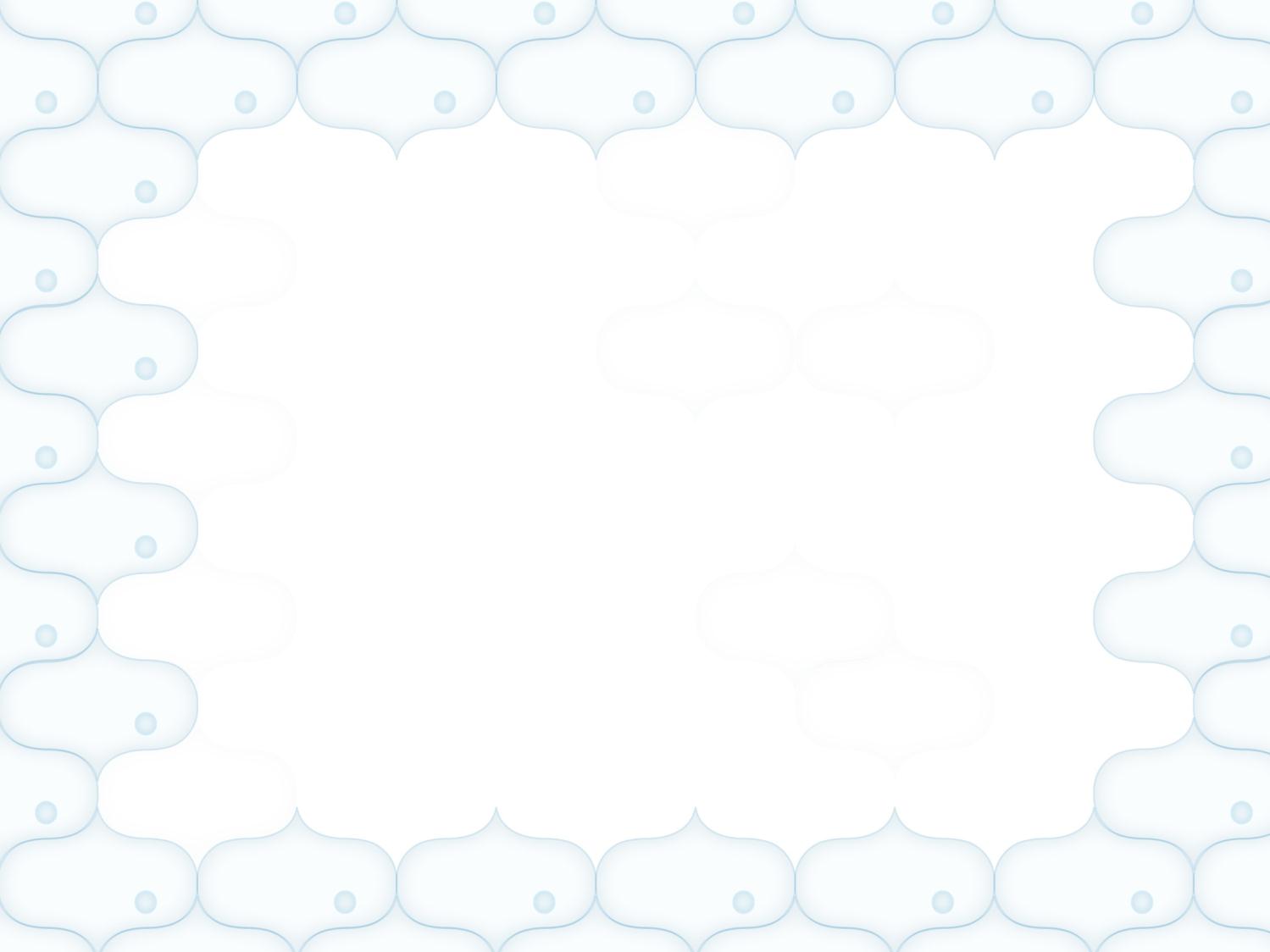 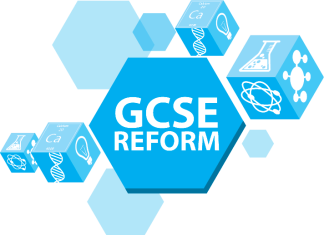 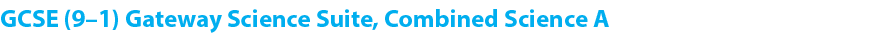 Question 6

Which organ contains the xylem?
Vascular bundle/vein
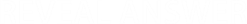 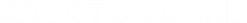 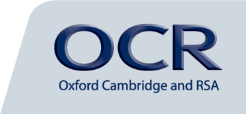 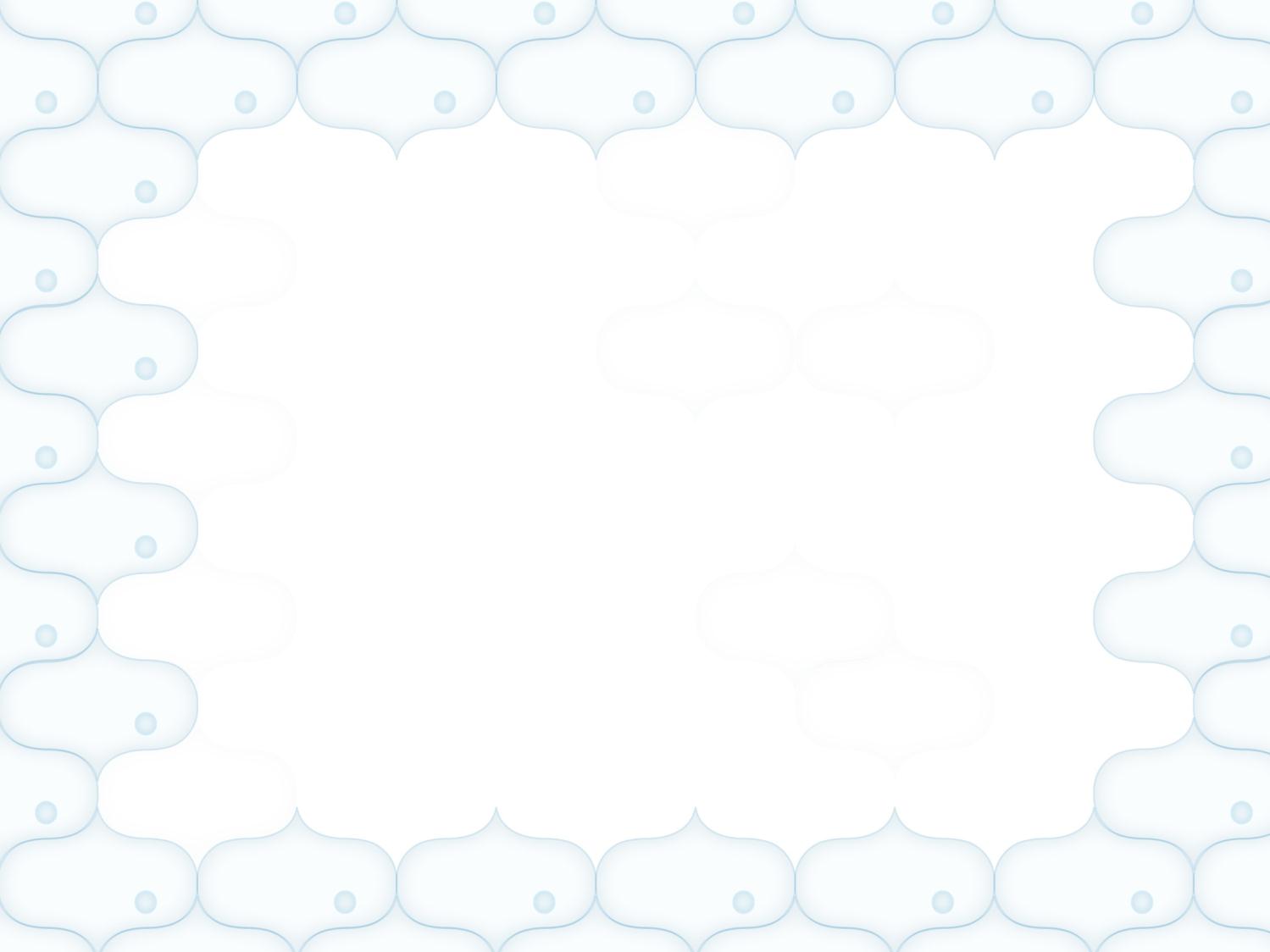 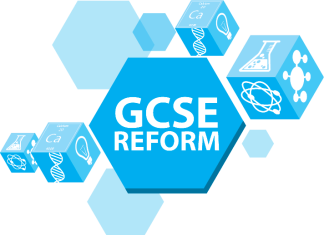 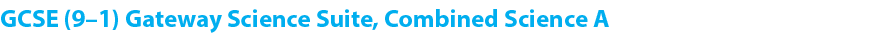 Question 7

What direction do substances flow in the phloem?
Upwards/downwards
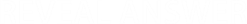 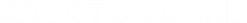 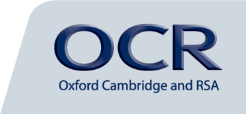 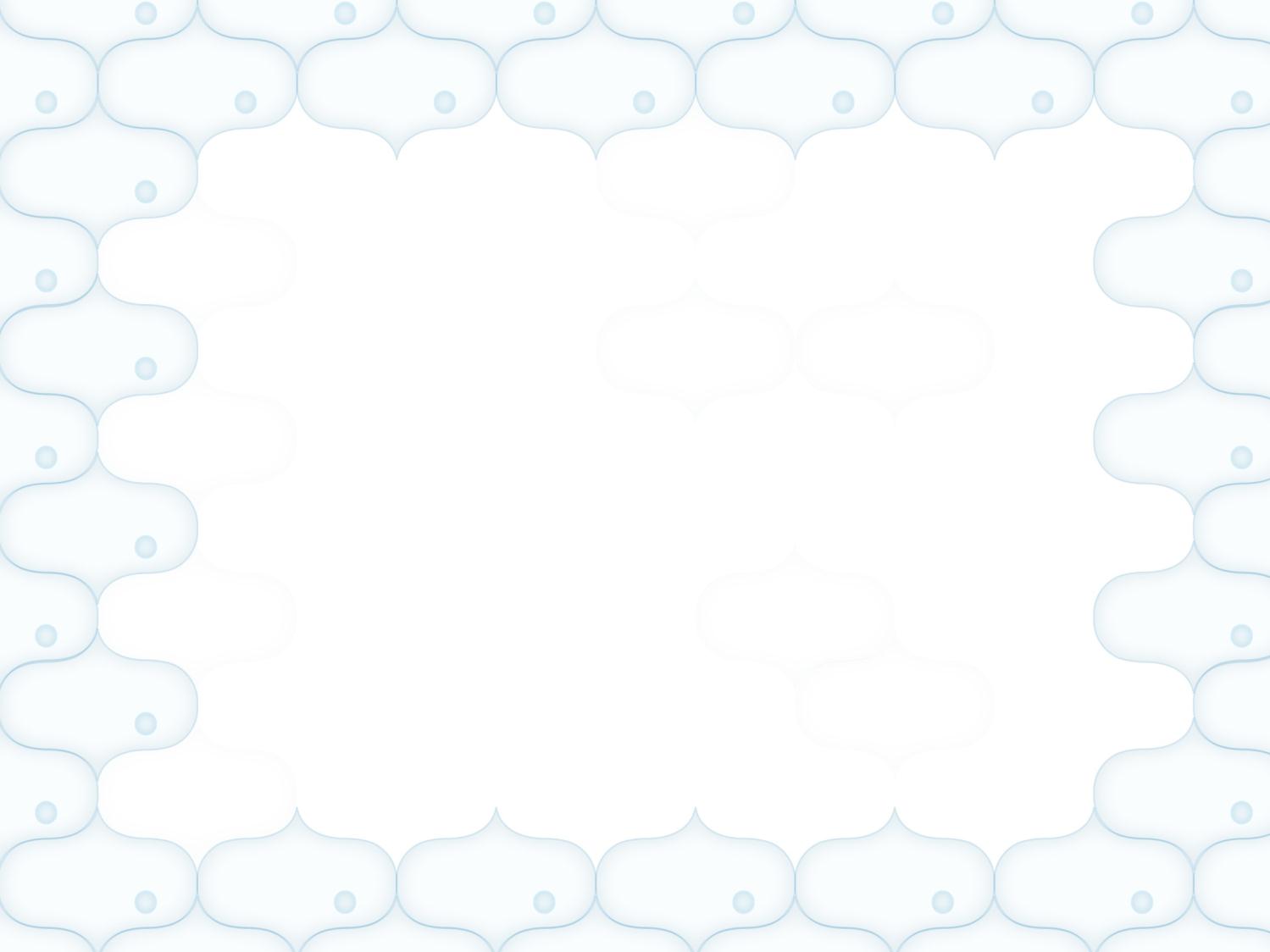 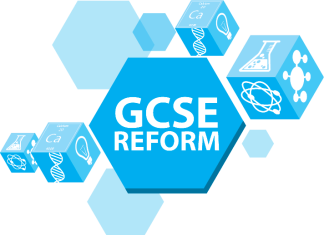 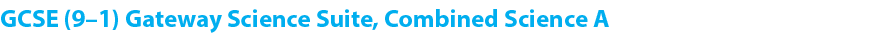 Question 8

What is transported in the phloem?
Dissolved food – sugar and amino acids
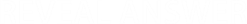 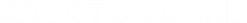 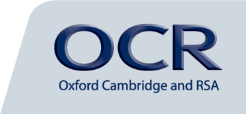 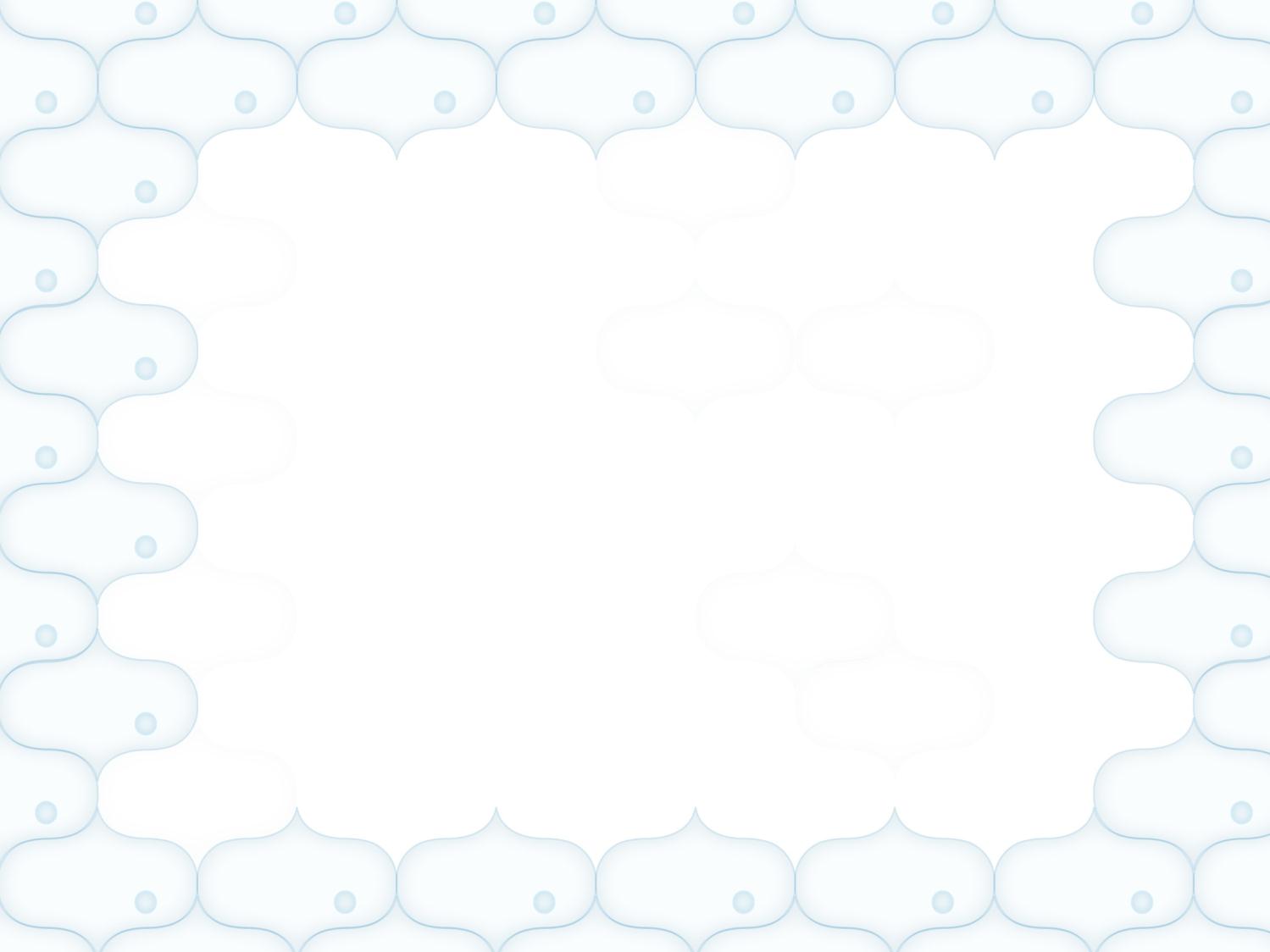 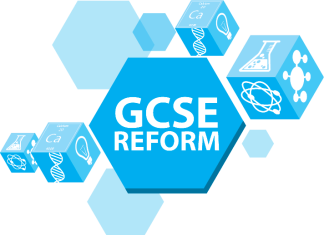 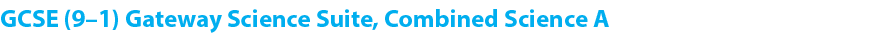 Question 9

What layer is between the upper and lower epidermis of a leaf?
Mesophyll
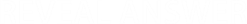 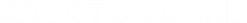 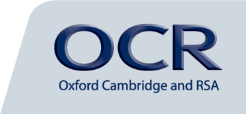 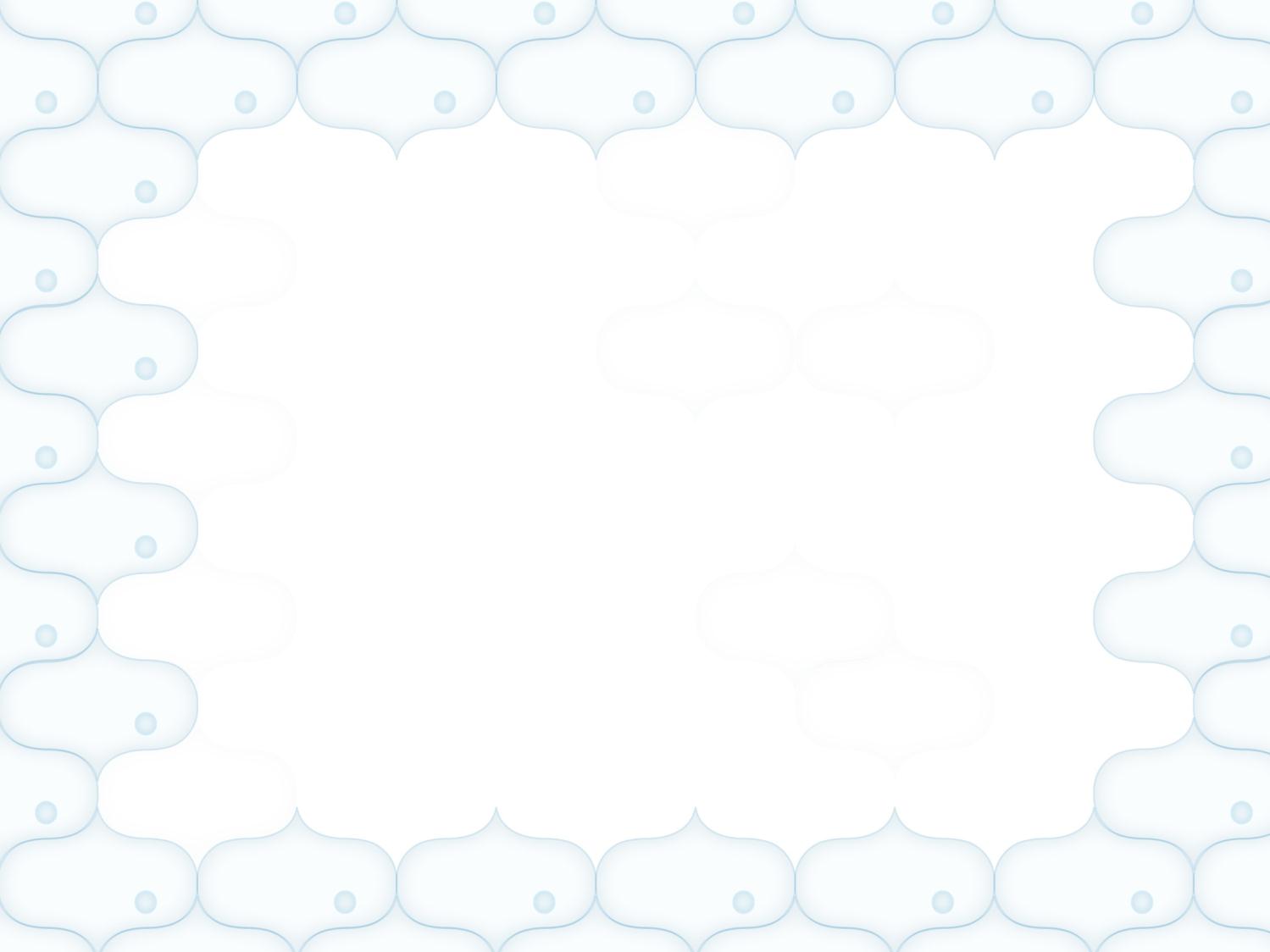 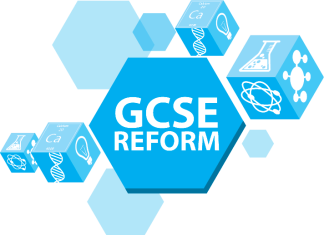 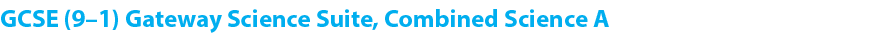 Question 10

What name is given to the process of water moving through a partially permeable membrane, from a higher water potential to a lower water potential?
Osmosis
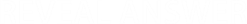 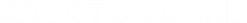 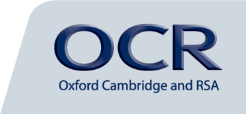 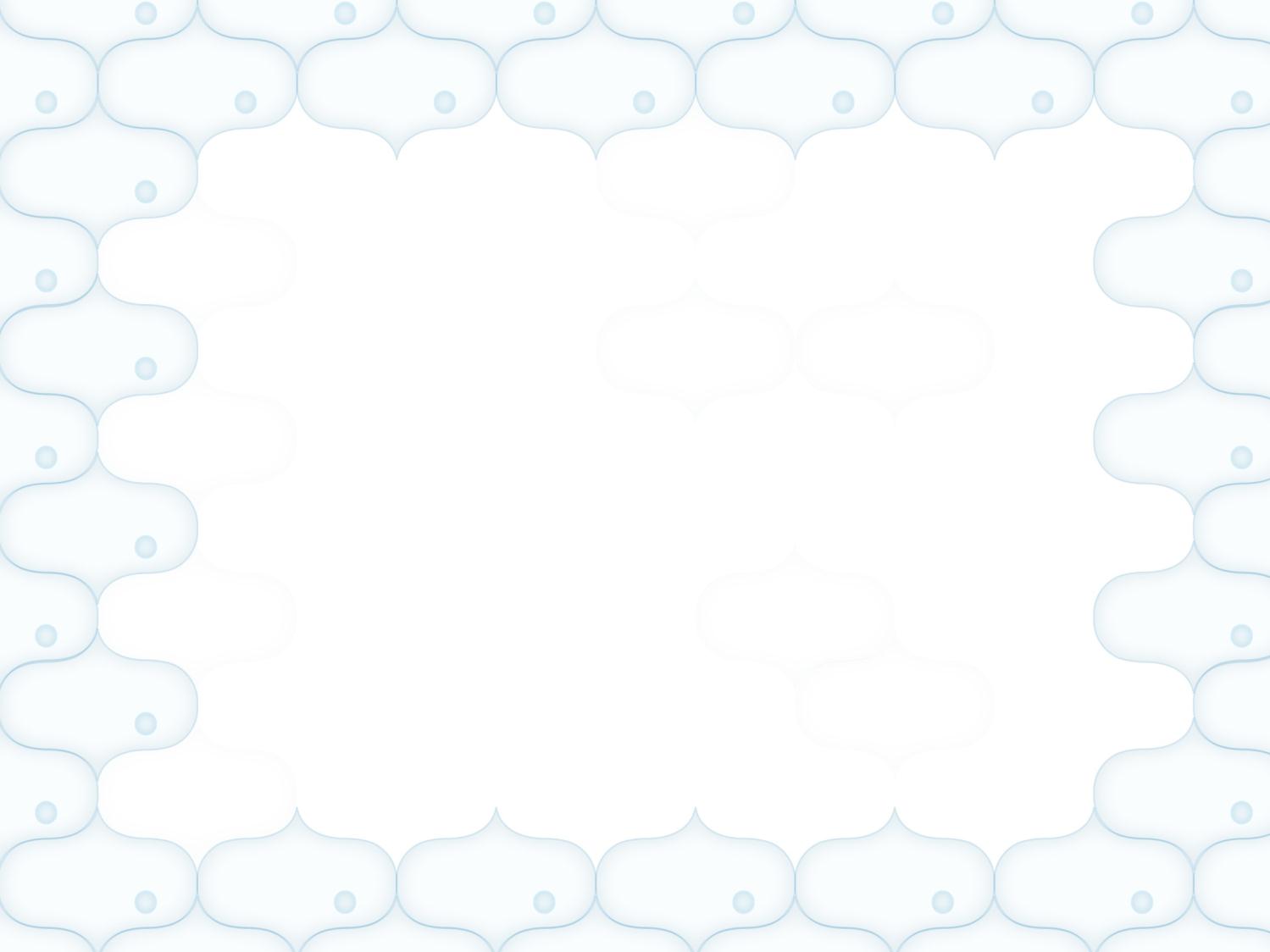 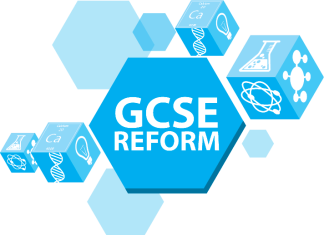 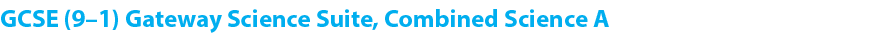 Question 11

How are the xylem and phloem arranged in the stem?
In vascular bundles
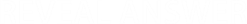 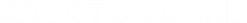 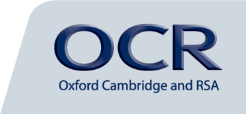 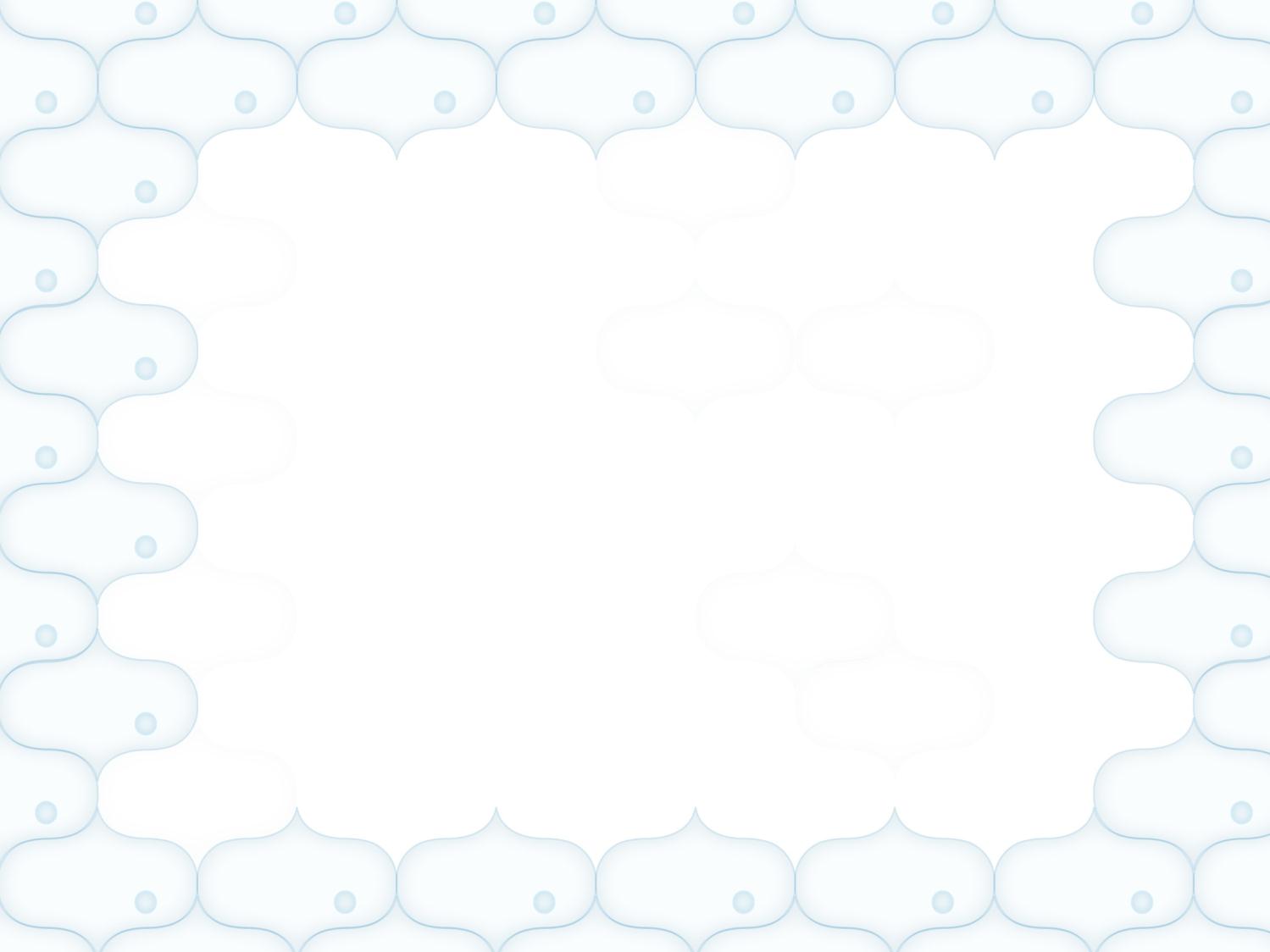 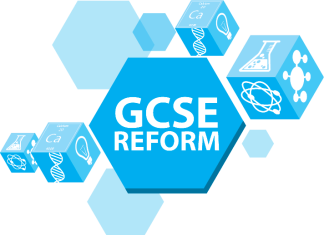 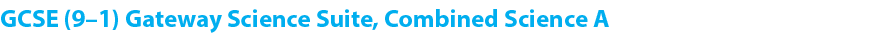 Question 12

What is a transpiration stream?
Movement of water up a plant
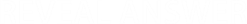 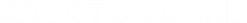 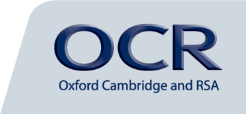 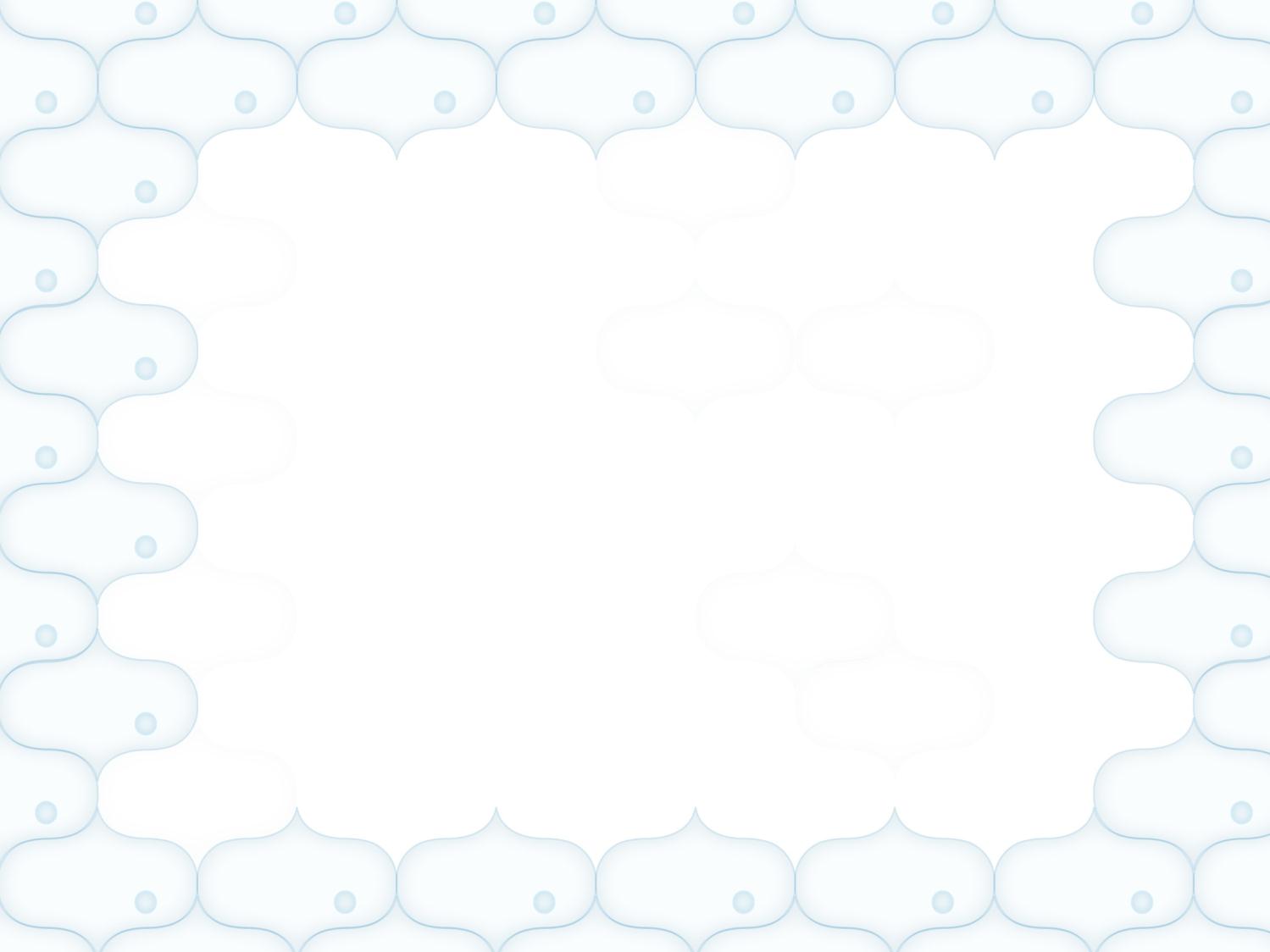 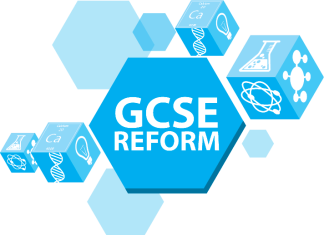 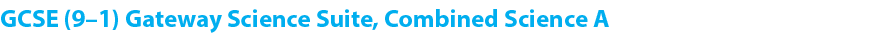 Question 13

What factors affect the rate of water uptake by a plant?
Light intensity/air movement/temperature
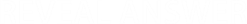 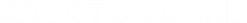 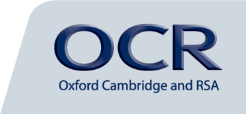 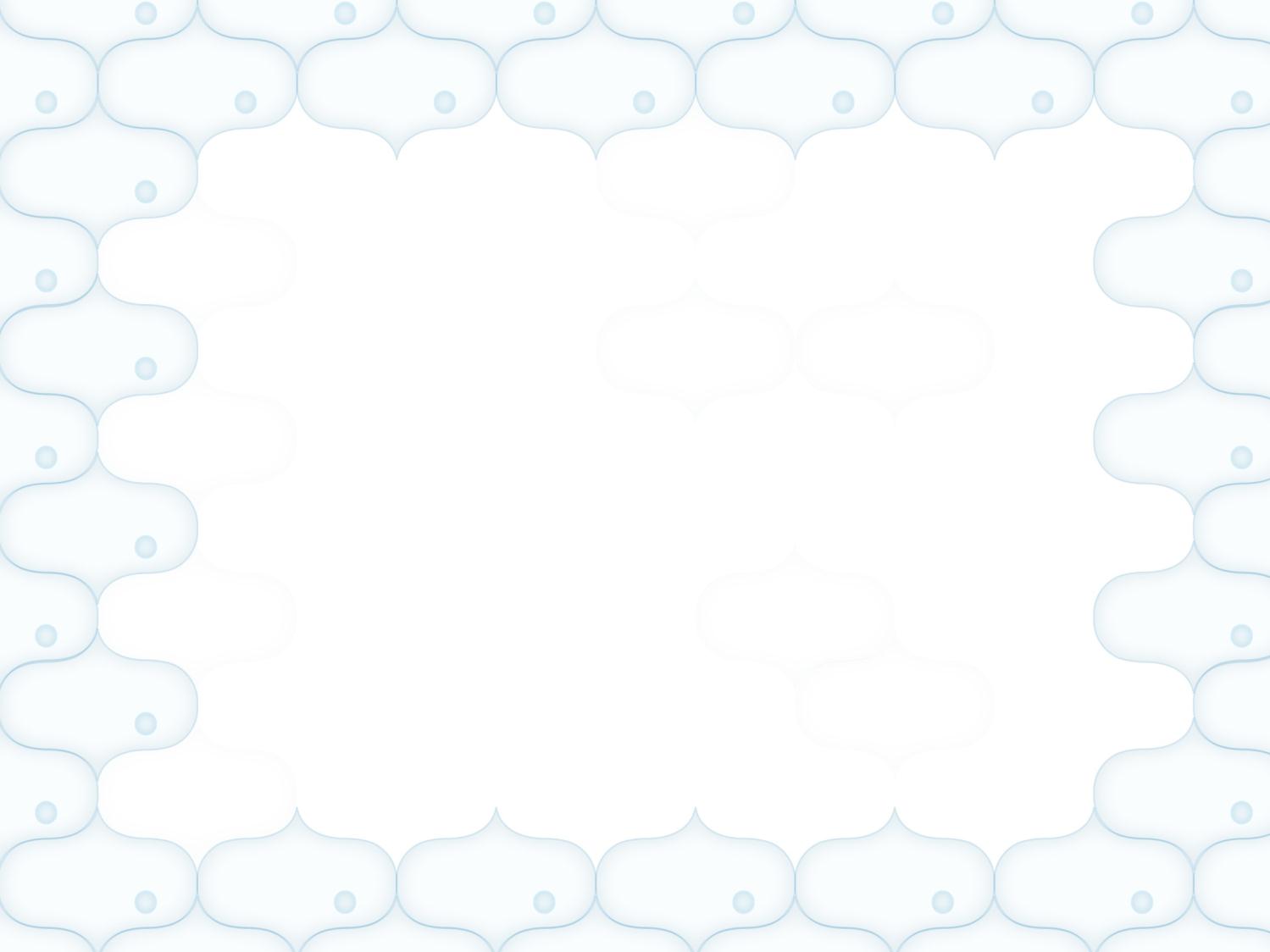 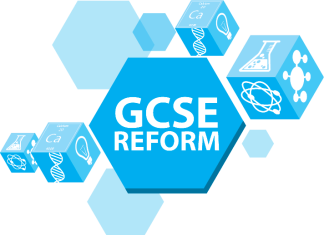 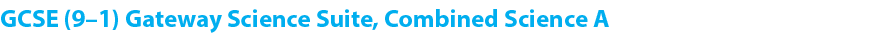 Question 14

How is water pulled up the xylem?
Due to water evaporation from the leaves
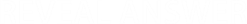 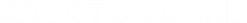 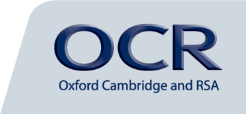 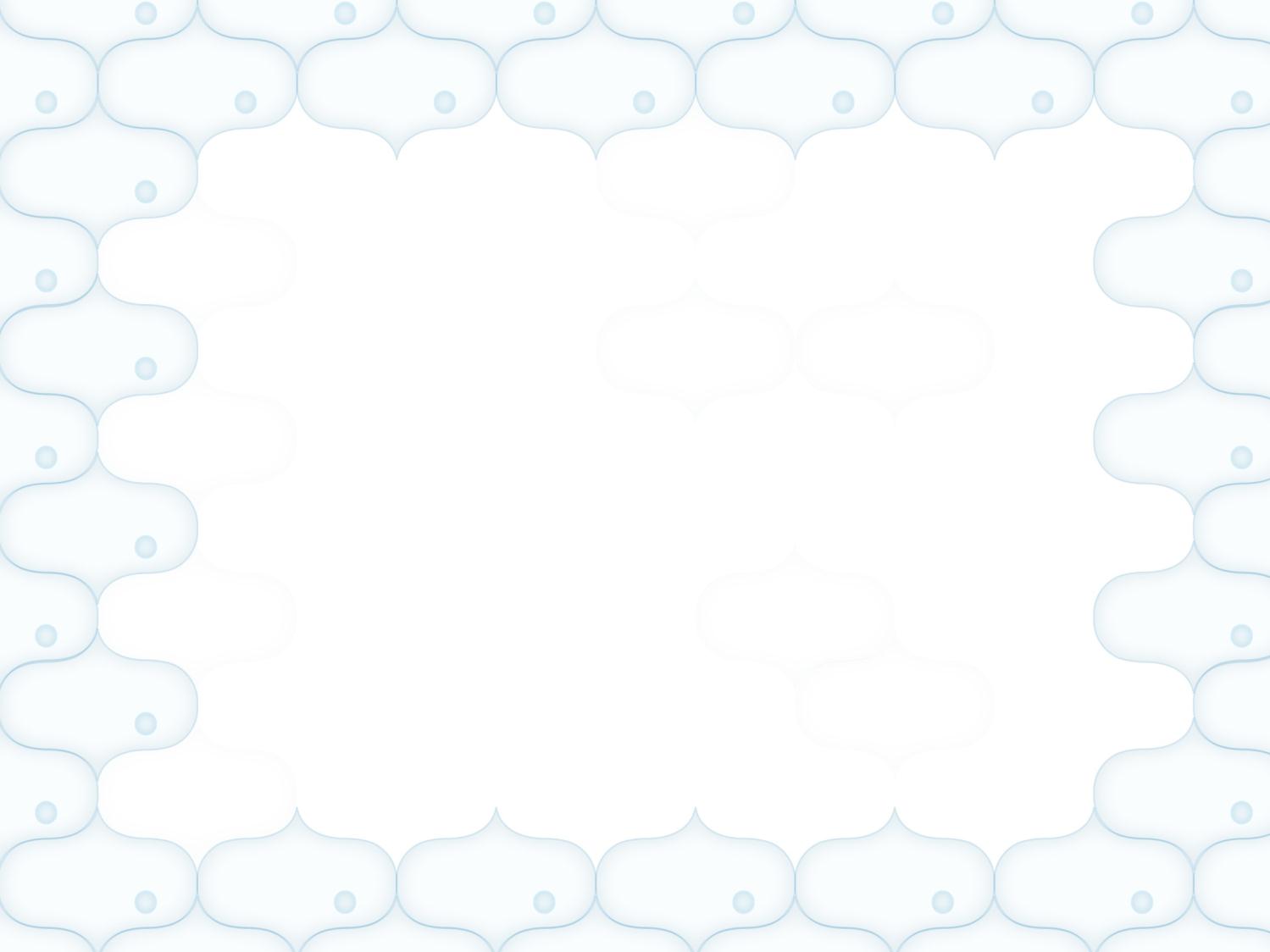 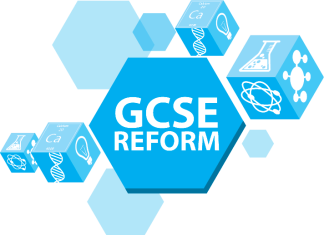 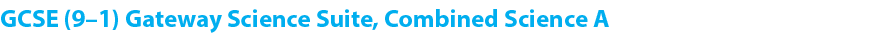 Question 15

What is between the cells of the spongy mesophyll?
Air
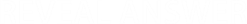 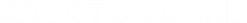 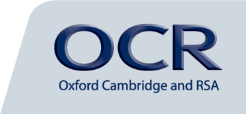 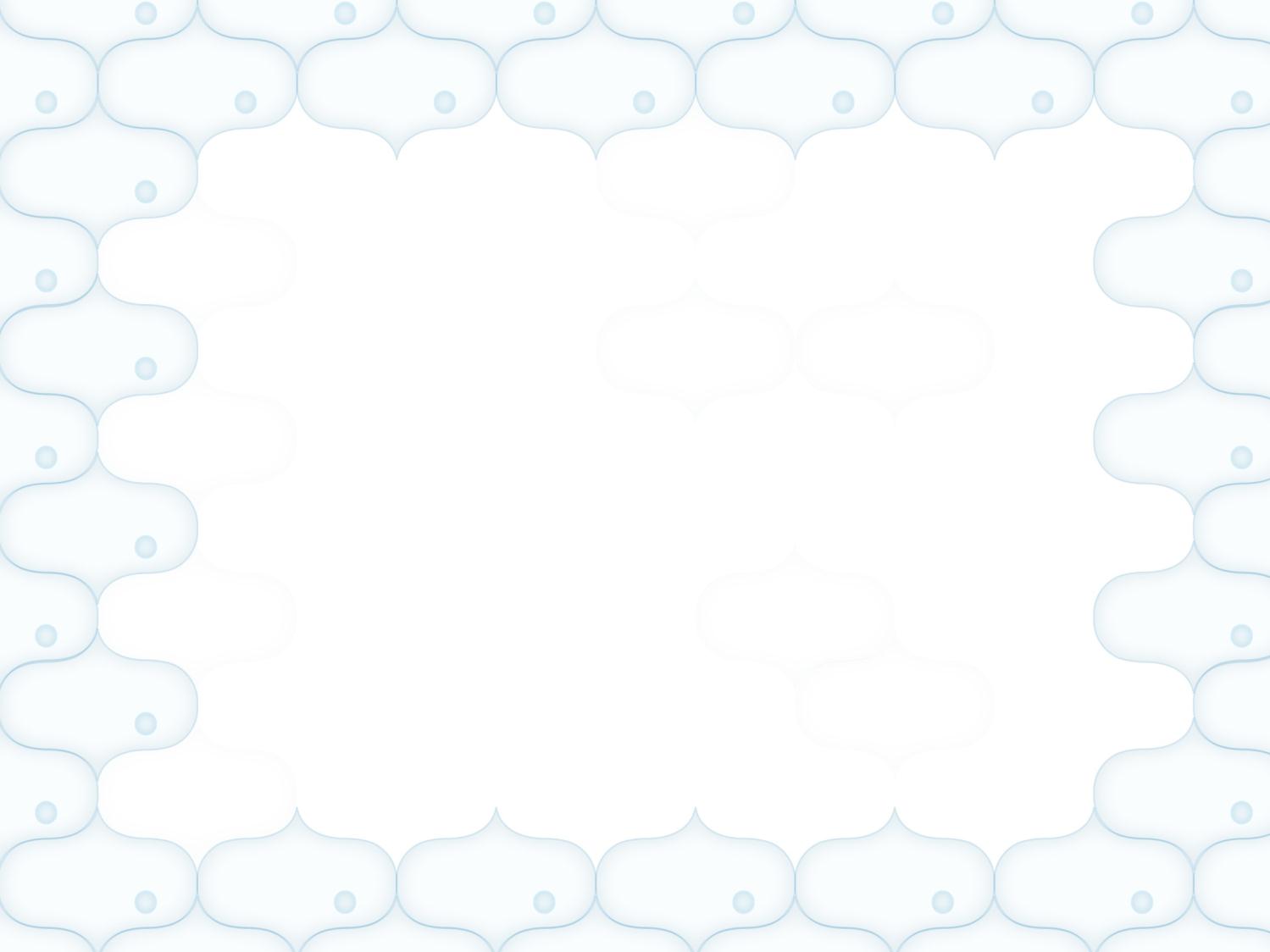 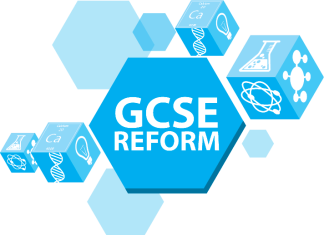 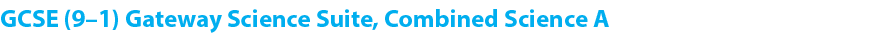 Question 16

What happens to the sugars made from photosynthesis?
Converted to starch and stored or used to make other substances
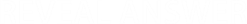 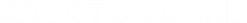 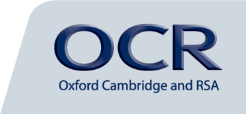 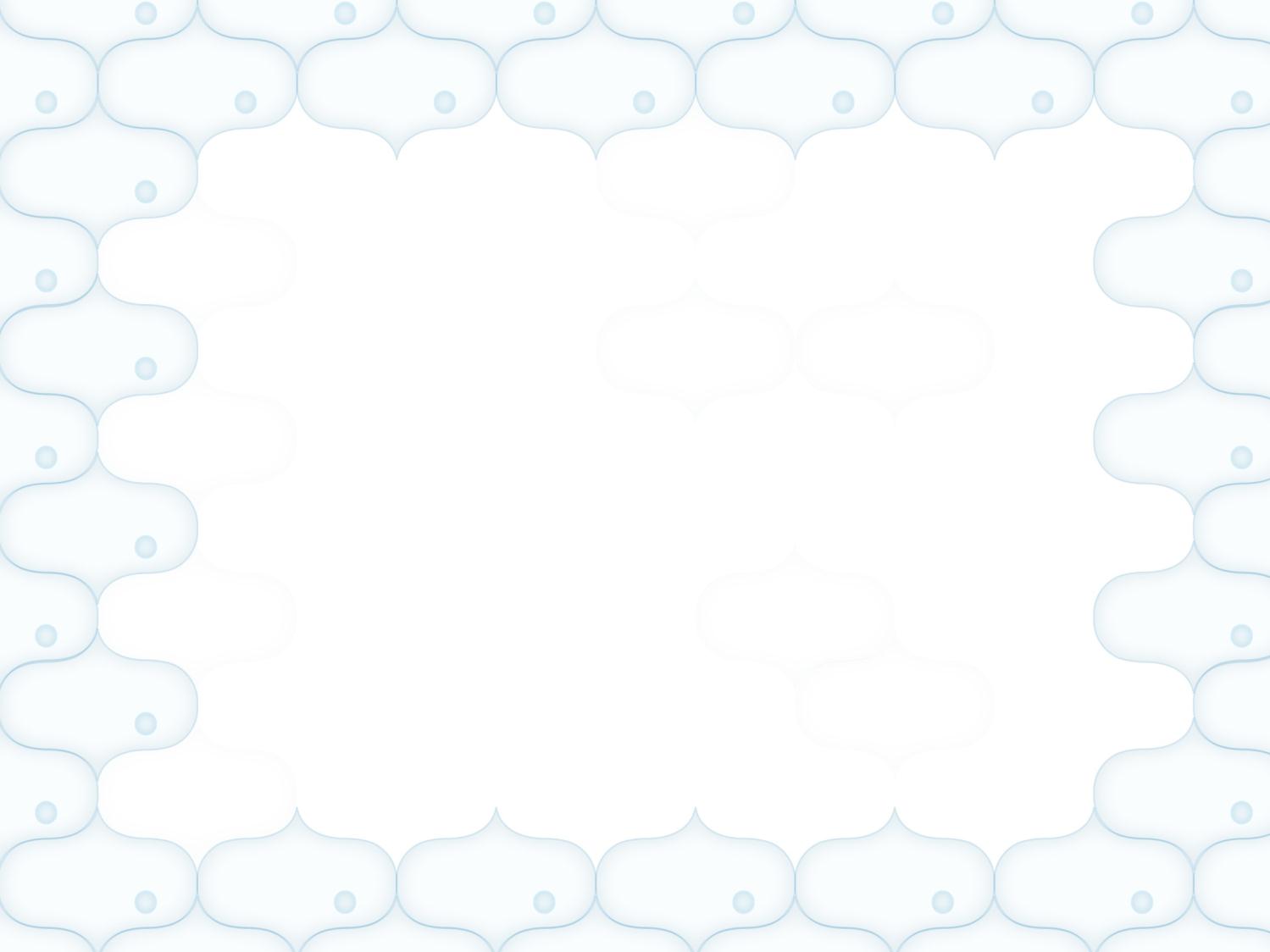 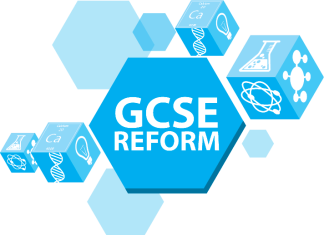 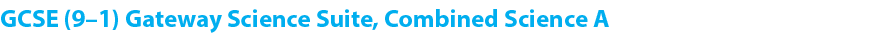 Question 17

What piece of equipment can be used to investigate water uptake by a plant?
Potometer
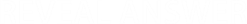 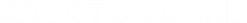 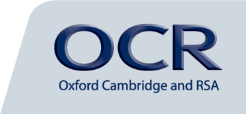 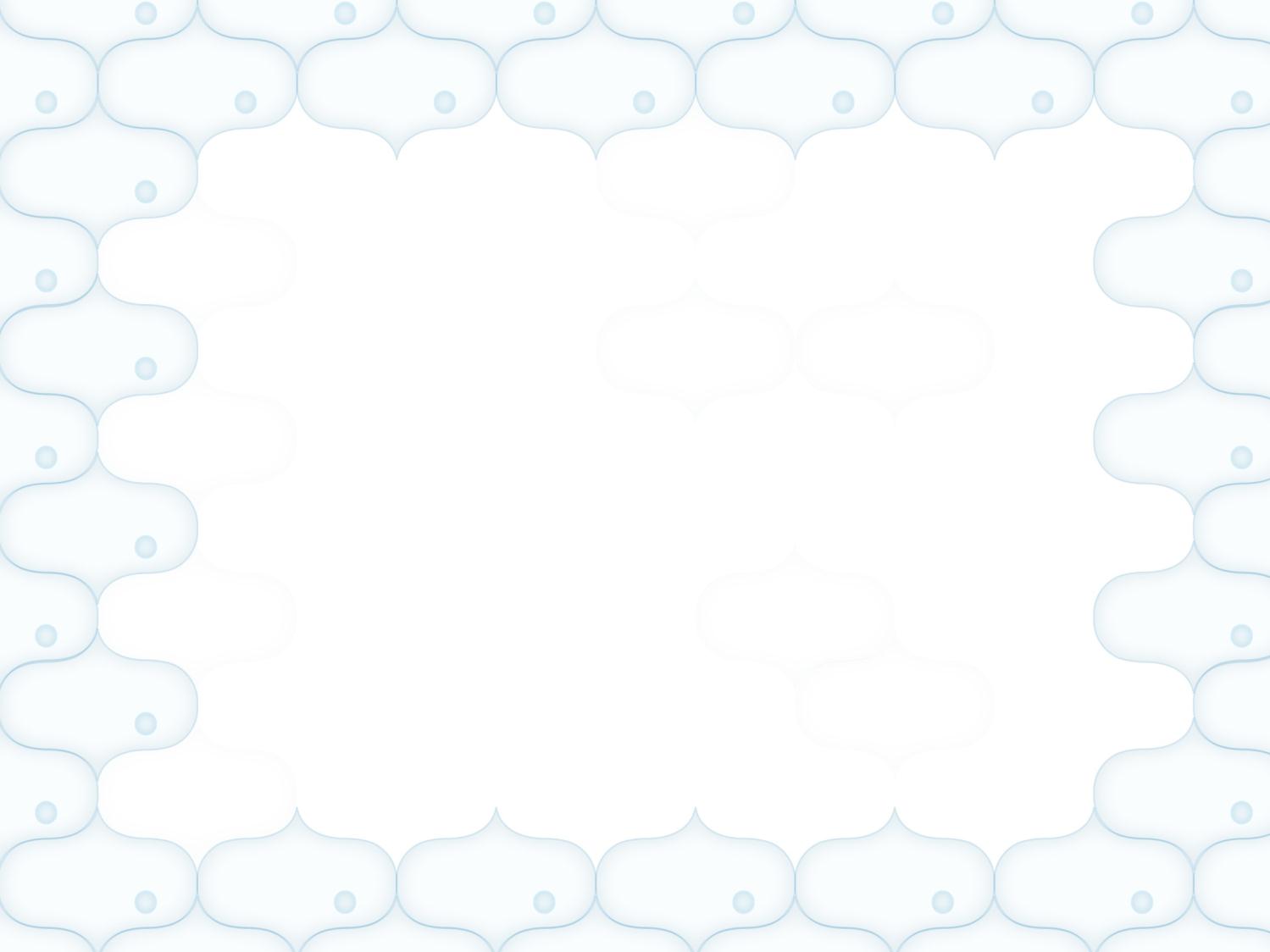 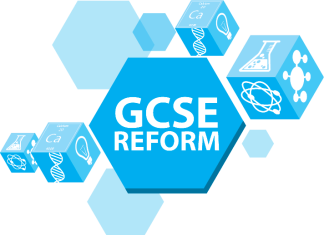 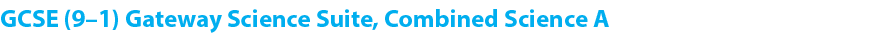 Question 18

What material supports the structure of the xylem?
Lignin
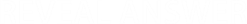 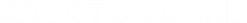 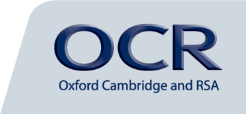 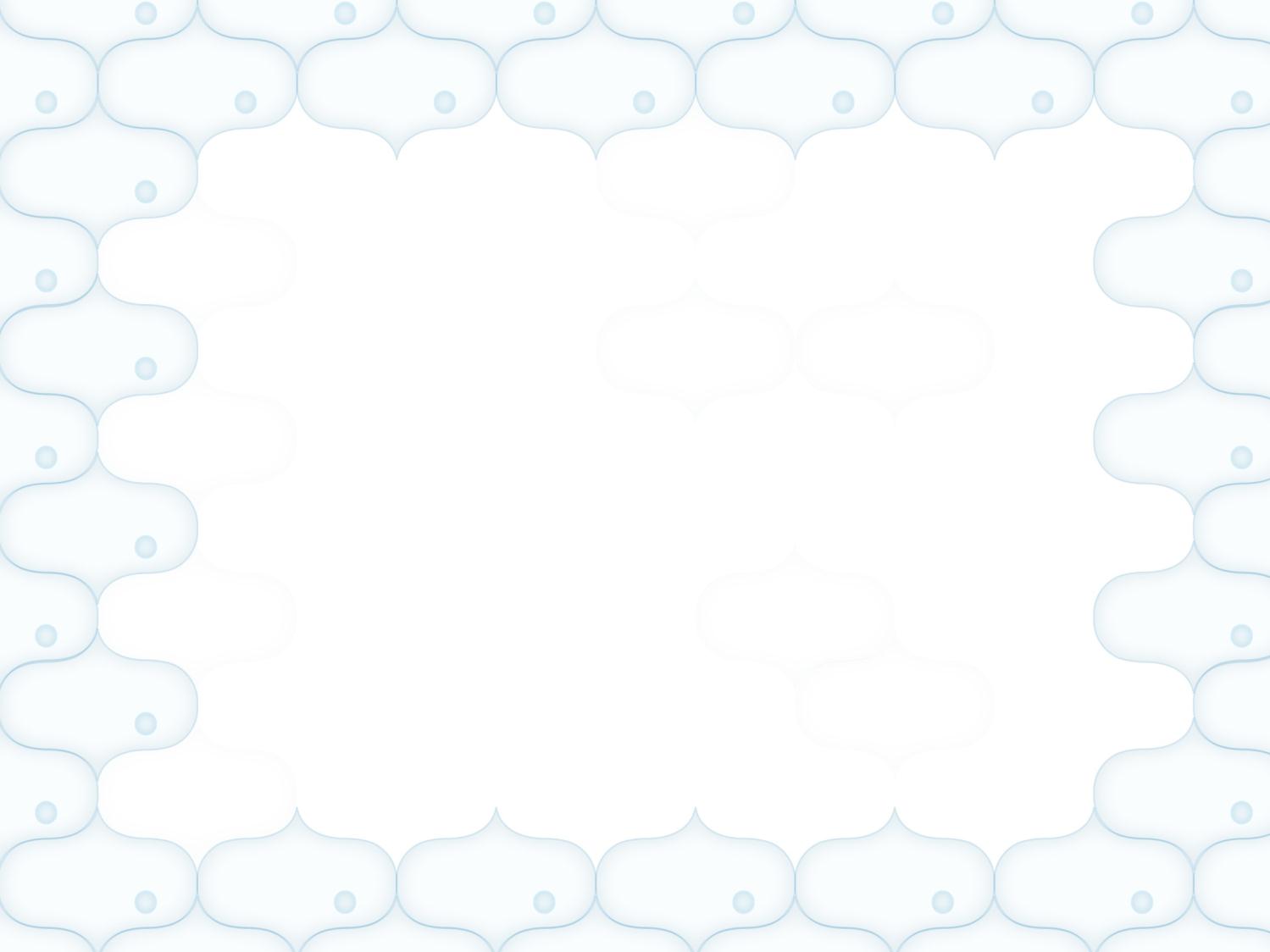 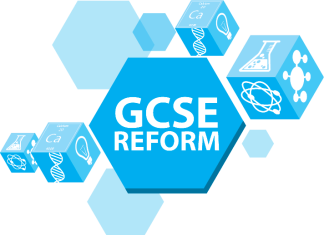 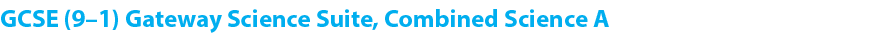 Question 19

Are xylem dead or living tissue?
Dead
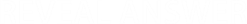 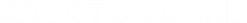 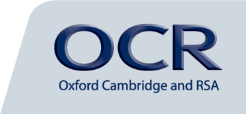 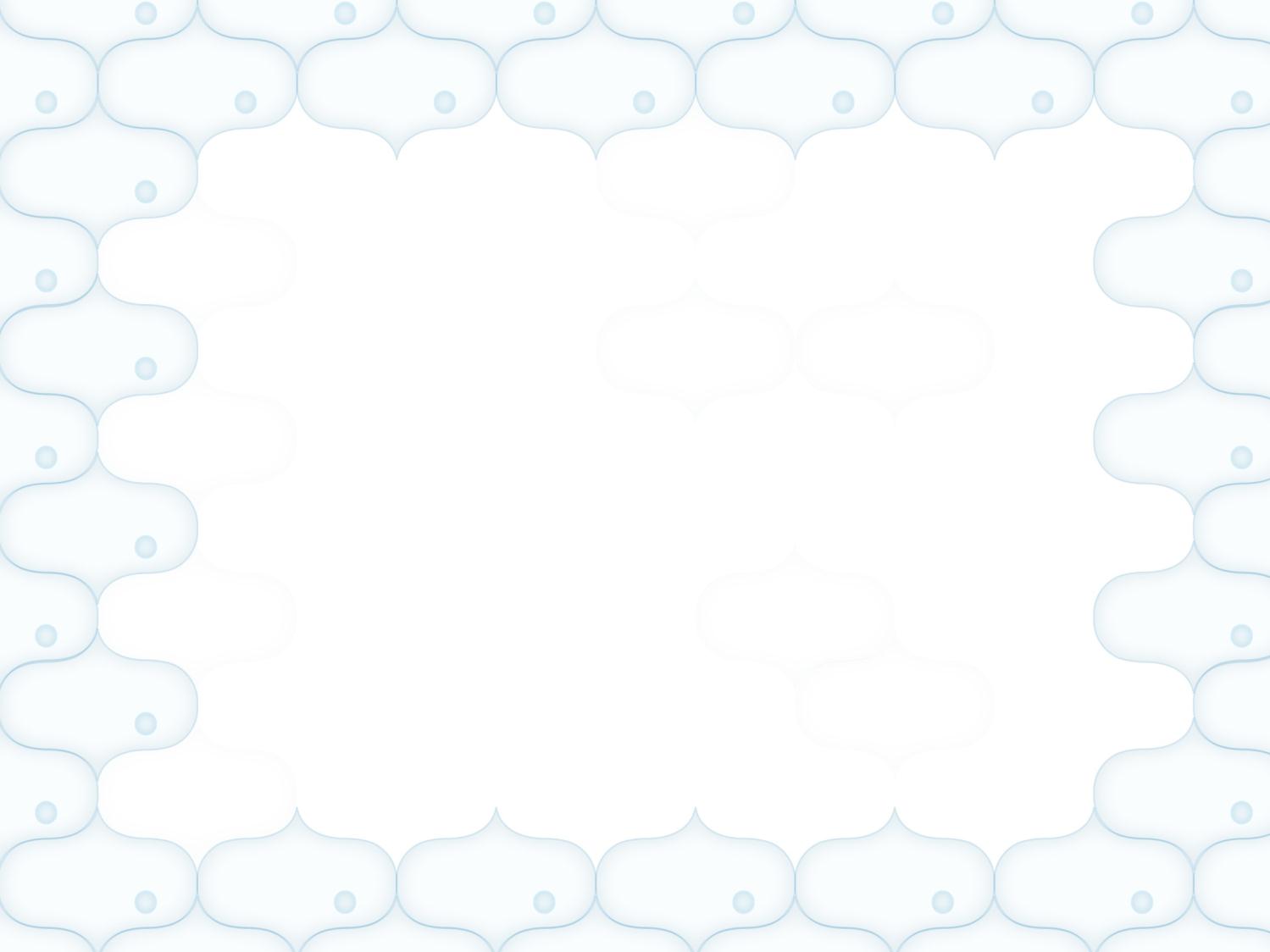 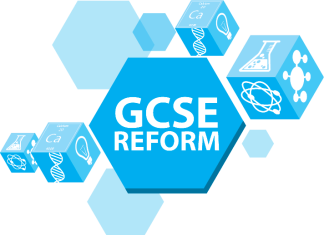 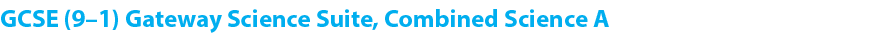 Question 20

What has happened to cells when the plant has lost water and become soft?
It has become flaccid
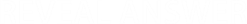 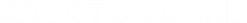 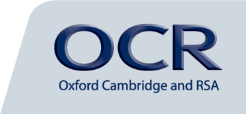 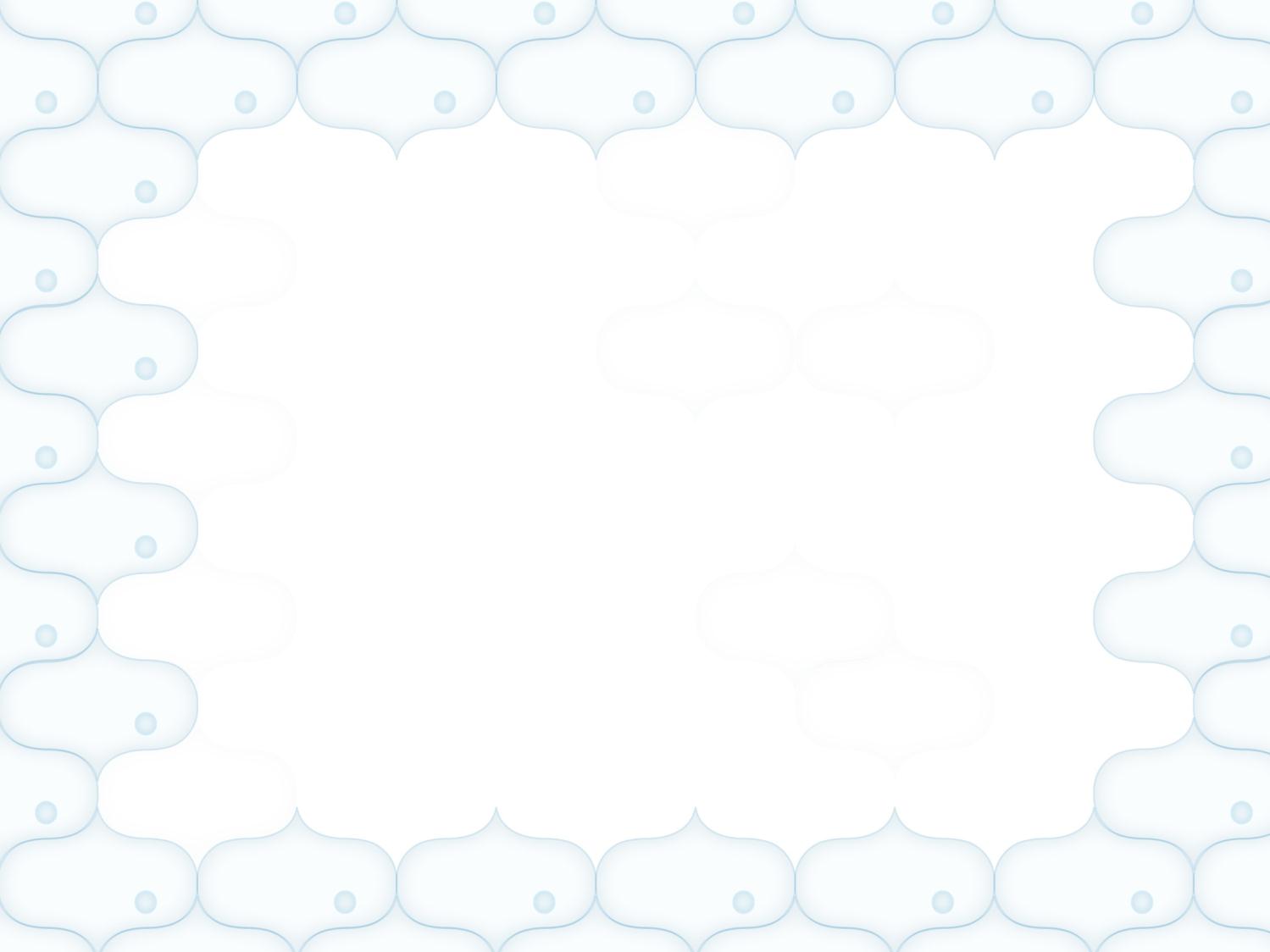 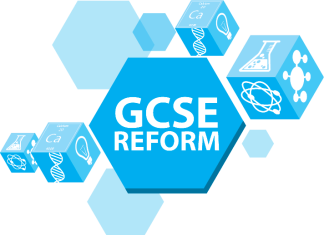 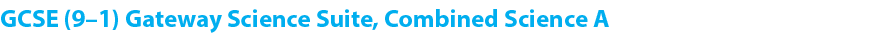 Question 21

Why would water stop flowing up the xylem if it contained an air bubble?
Continuous chain of water is broken/loss of cohesion
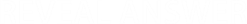 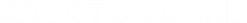 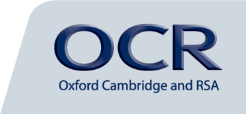 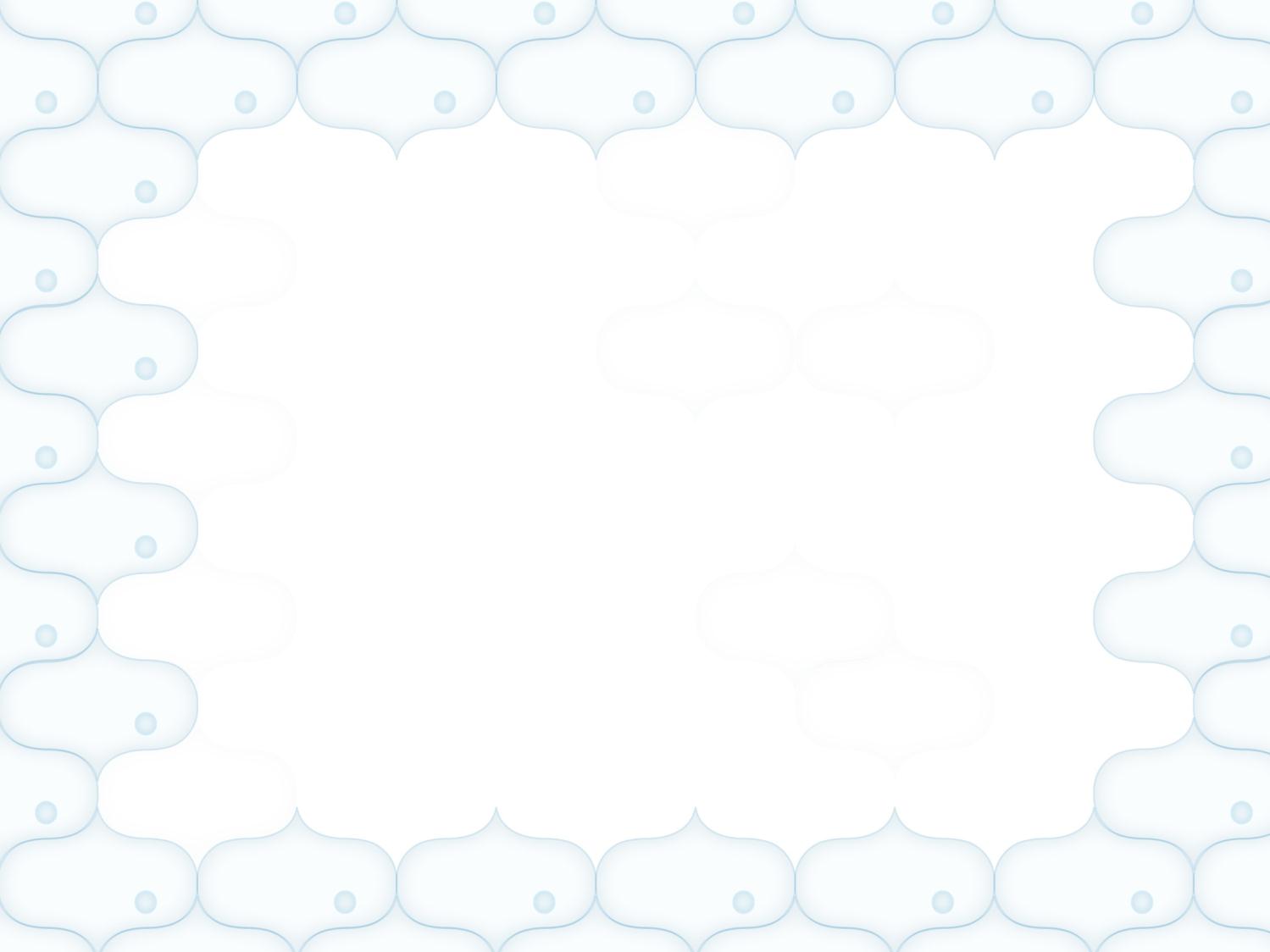 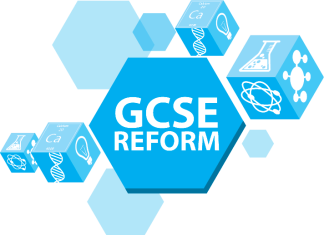 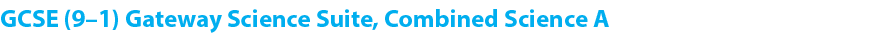 Question 22

Why does a cut stem release sap?
Root pressure
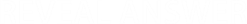 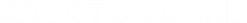 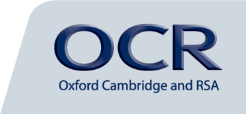 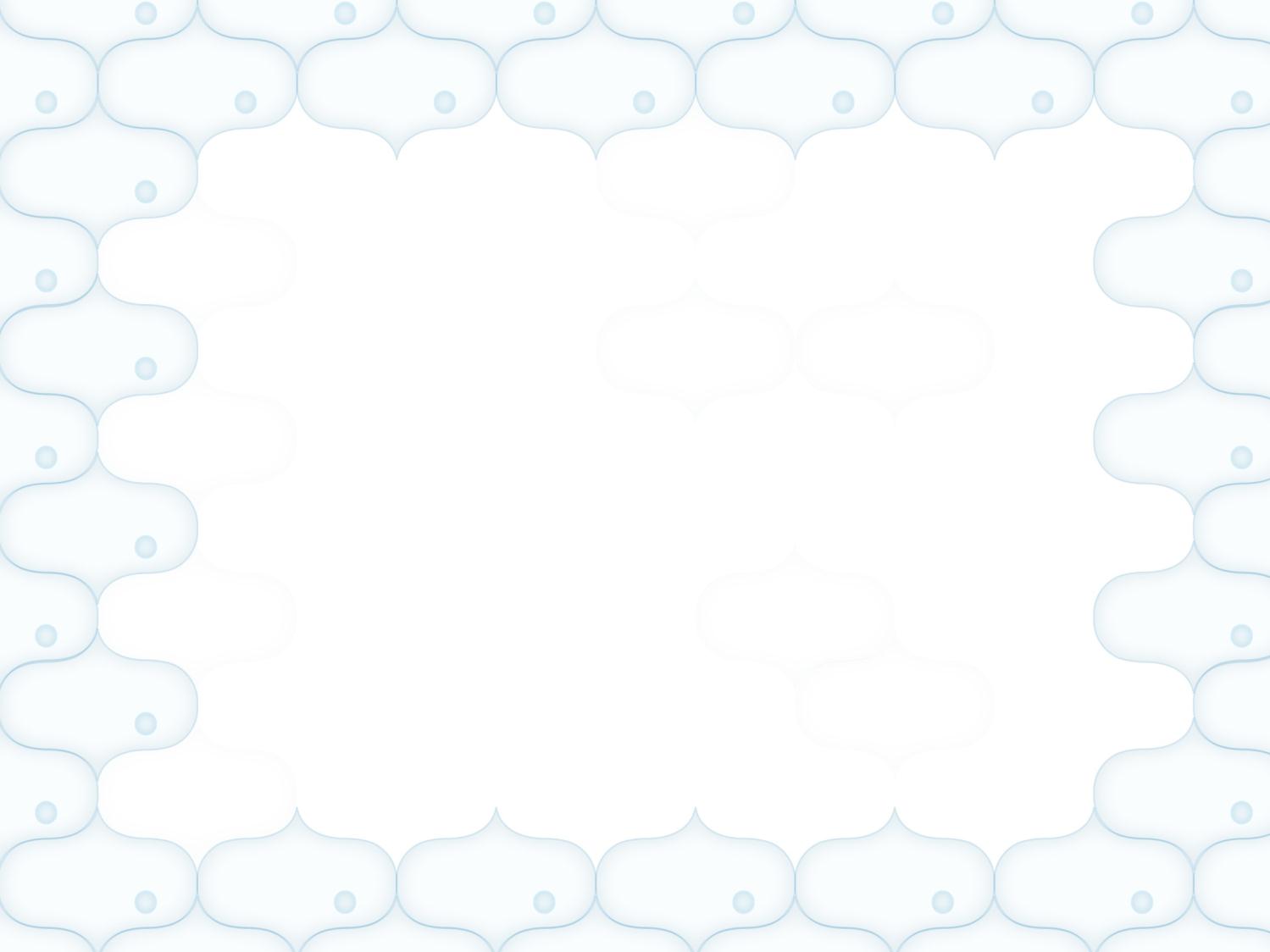 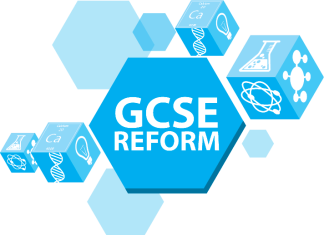 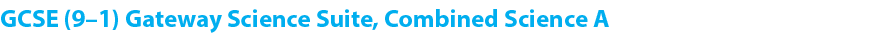 Question 23

What theory can be used to explain transpiration pull?
Cohesion-tension
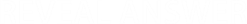 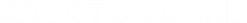 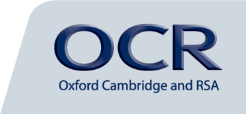 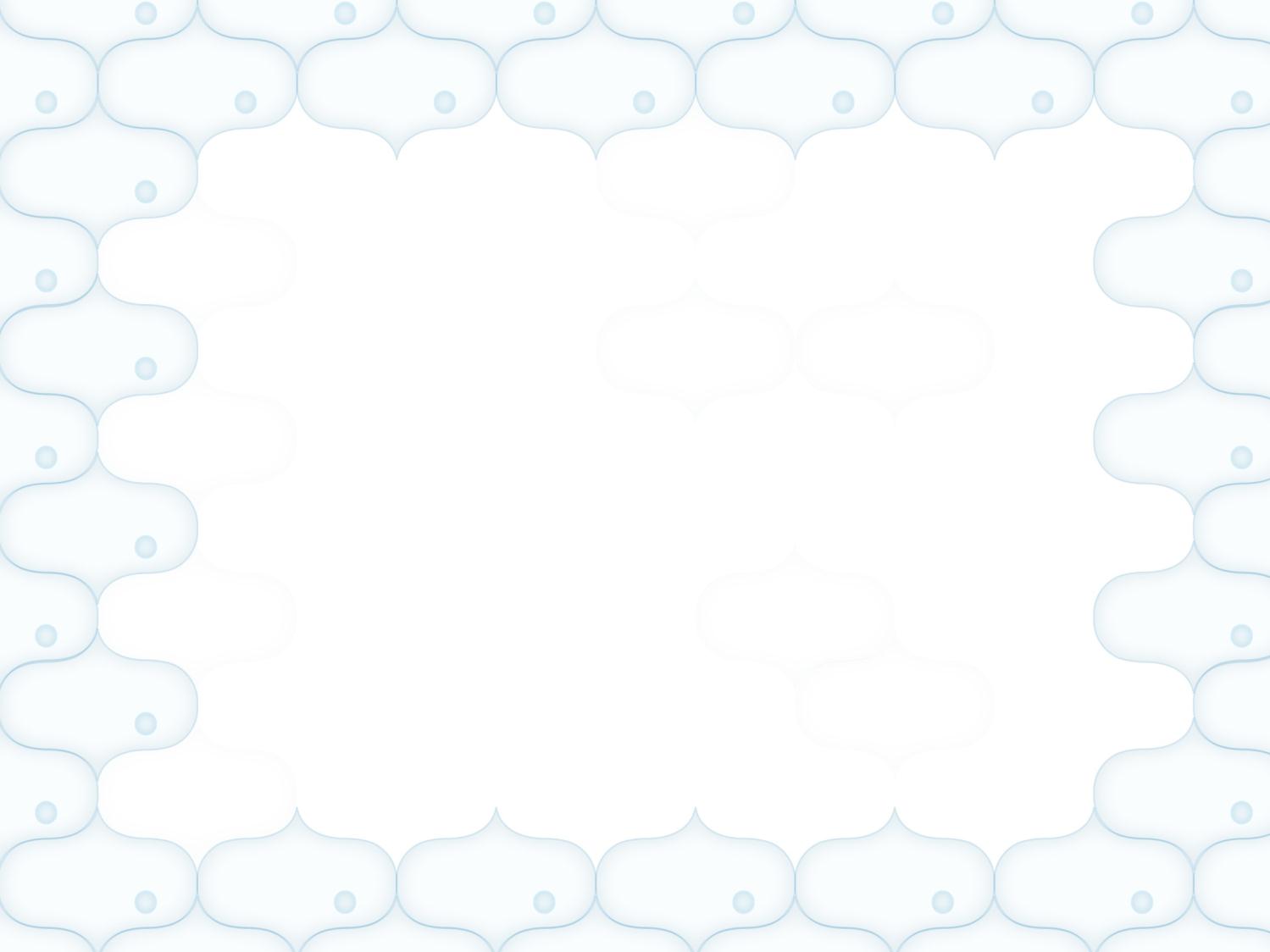 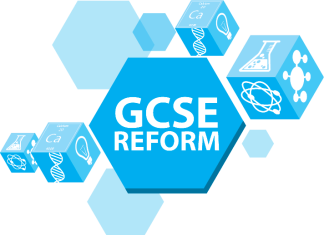 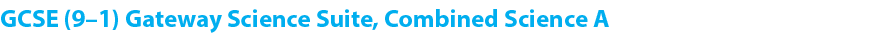 Question 24

How does evaporation occur in the mesophyll?
Some water molecules have sufficient energy to leave the liquid
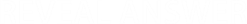 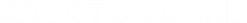 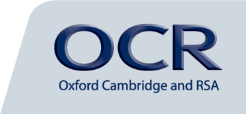